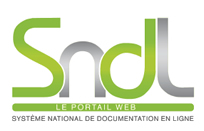 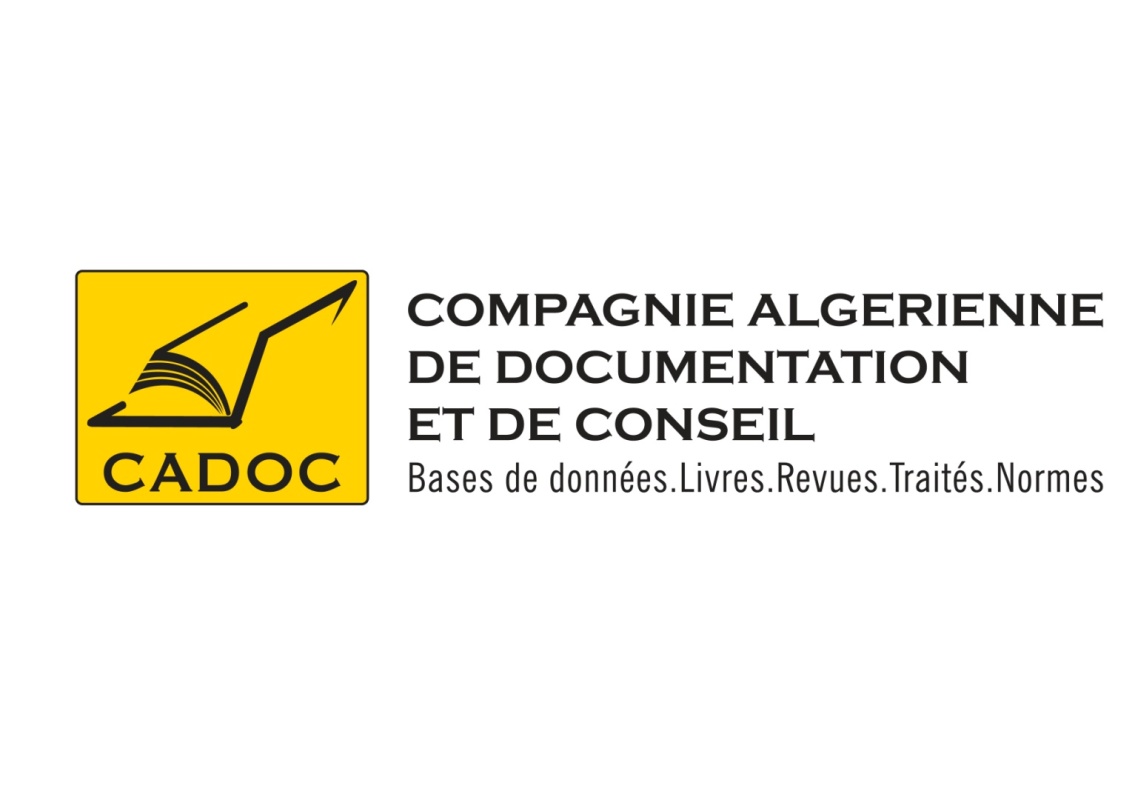 partenaire du
Formation sur la base de données : ACM
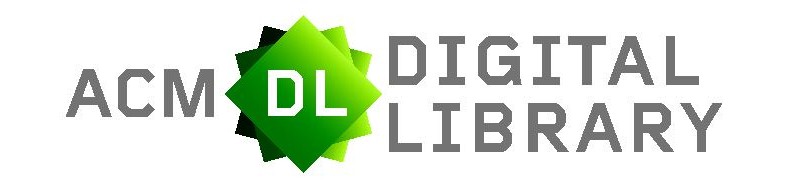 The Association for Computing Machinery
Adresse: Rue la flannelle, cité Ain ellah Dely brahim
Tél: (021) 91 03 52, Mob: (0770) 87 66 38, Fax: (021) 91 03 51 
E-mail: cadoc@cadoc.dz  site: www.cadoc.dz
[Speaker Notes: Association for Computing Machinery]
Plan de la présentation
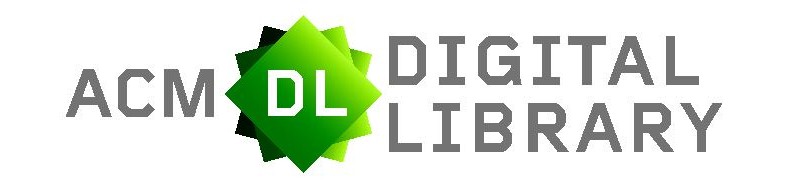 1947  NY
Intérêt pour l'informatique et les
 ordinateurs. 

Aujourd'hui ACM compte :

95 000 membres
37 groupes de travail 
 (SIG, Special Interest Groups)
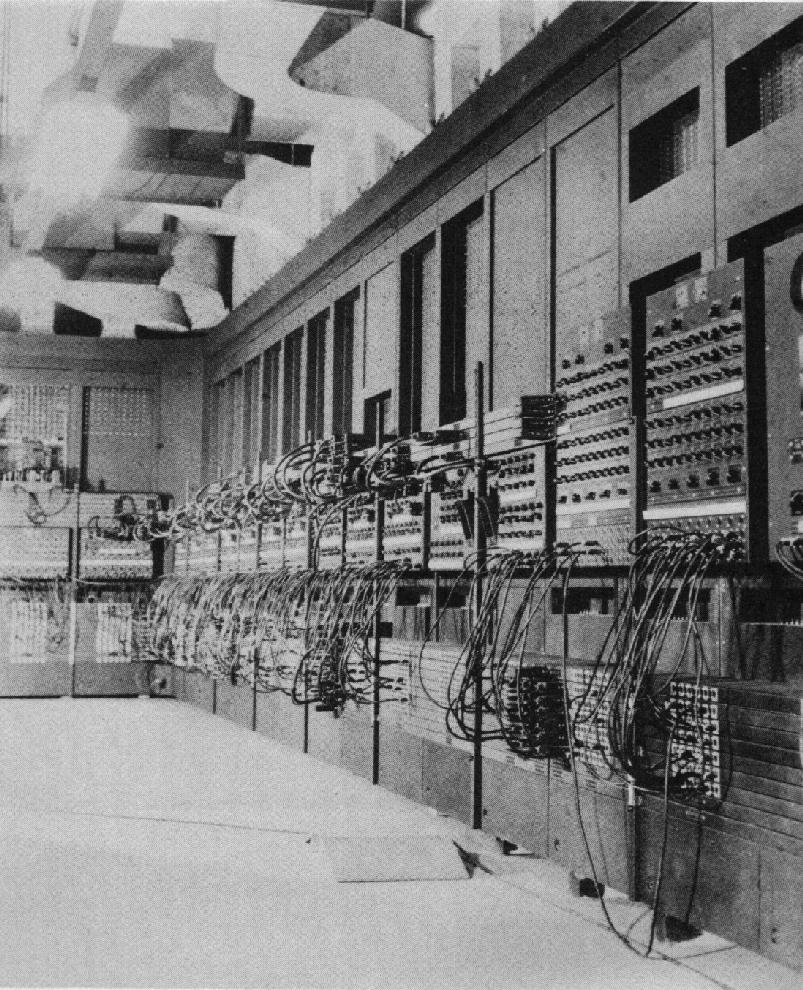 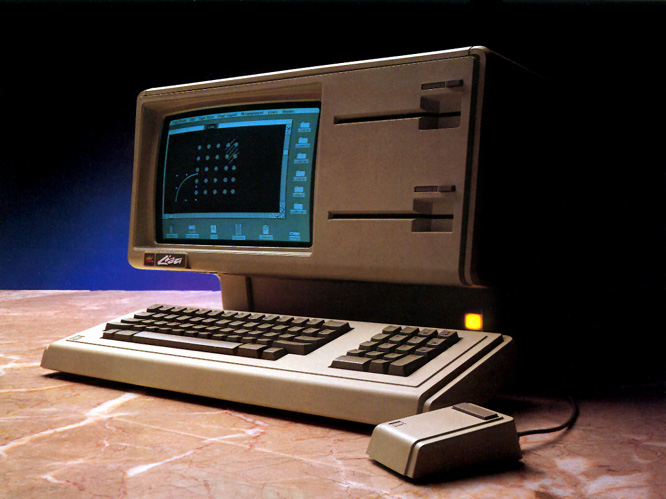 Domaines
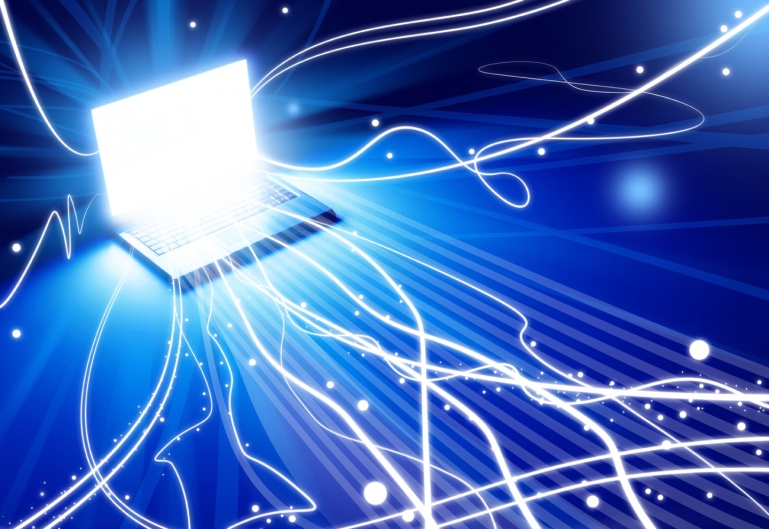 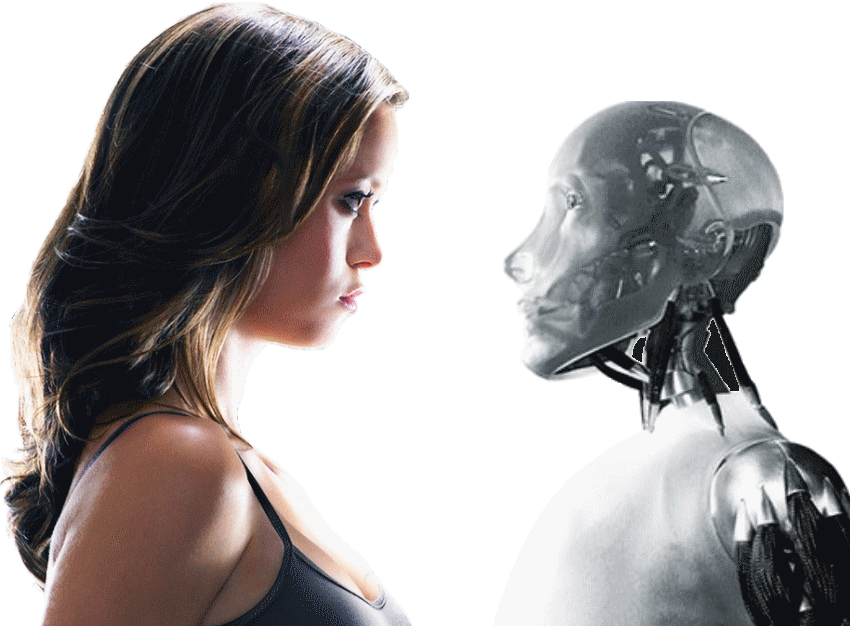 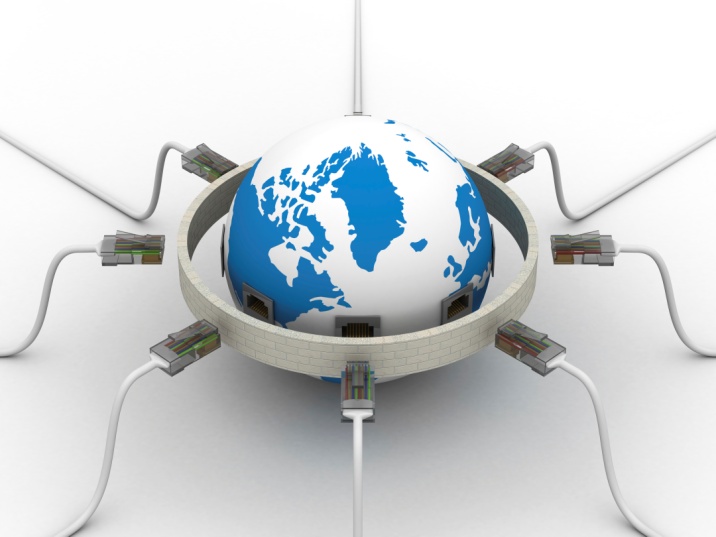 Intelligence artificielle
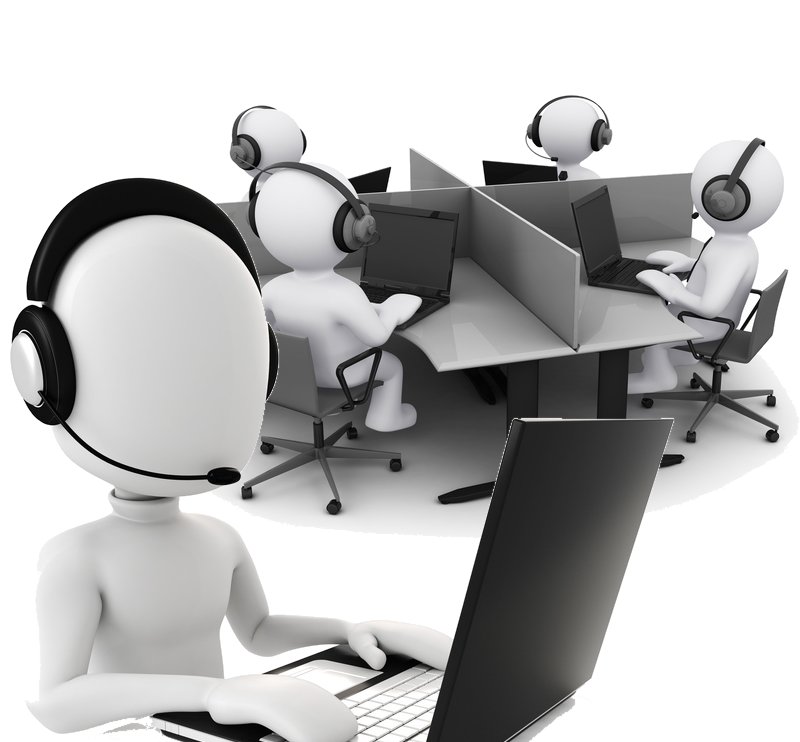 Vidéos
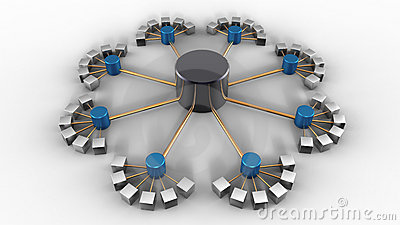 Réseaux
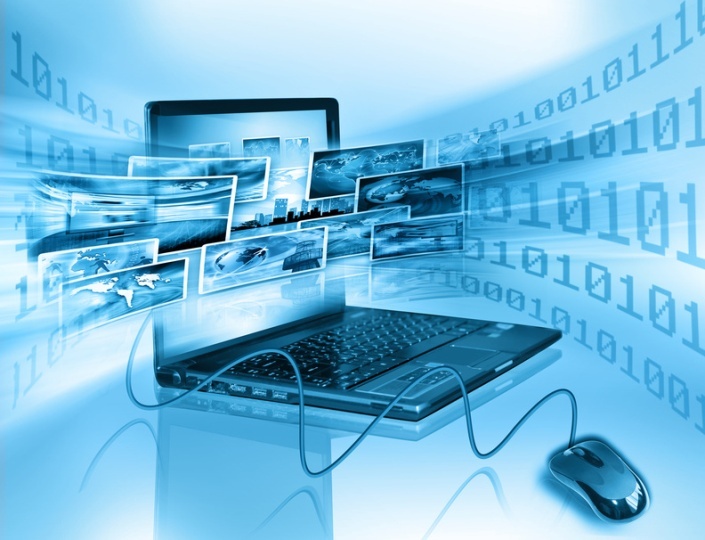 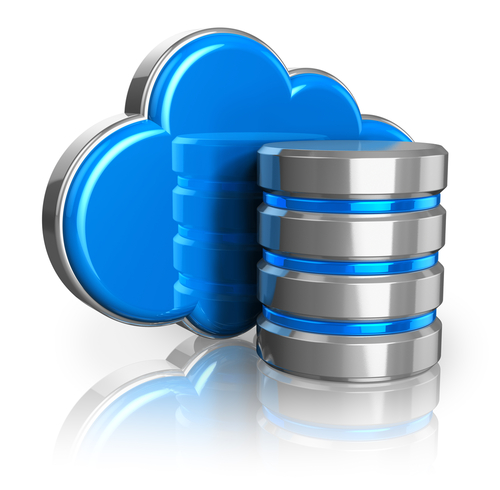 Bases de données
Télécommunication
Cloud
Imagerie
Contenu
1133 ebooks
270 conférences
10 magazines
Contenu multimédia
594 Fichiers audio
5380 Fichiers vidéos
Abonnement SNDL
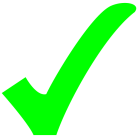 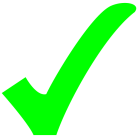 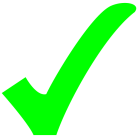 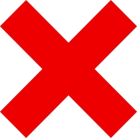 SNDL
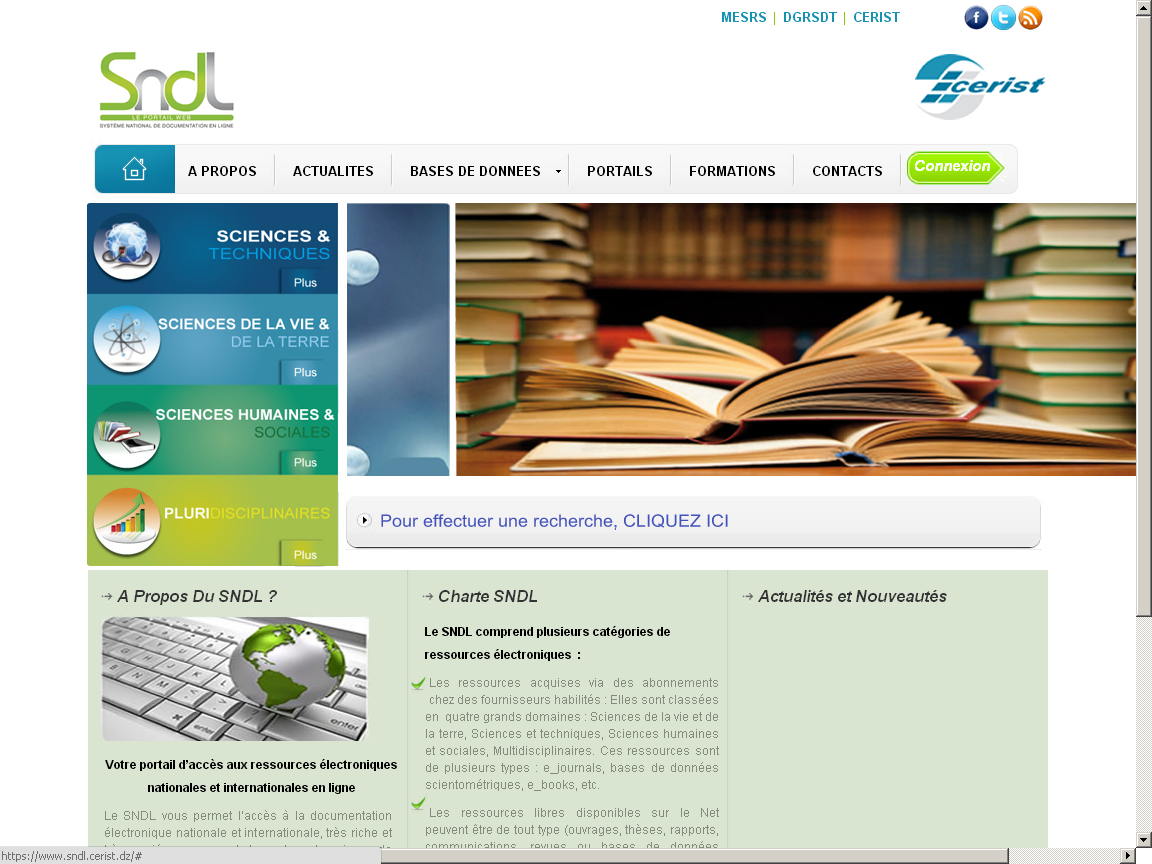 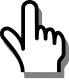 SNDL
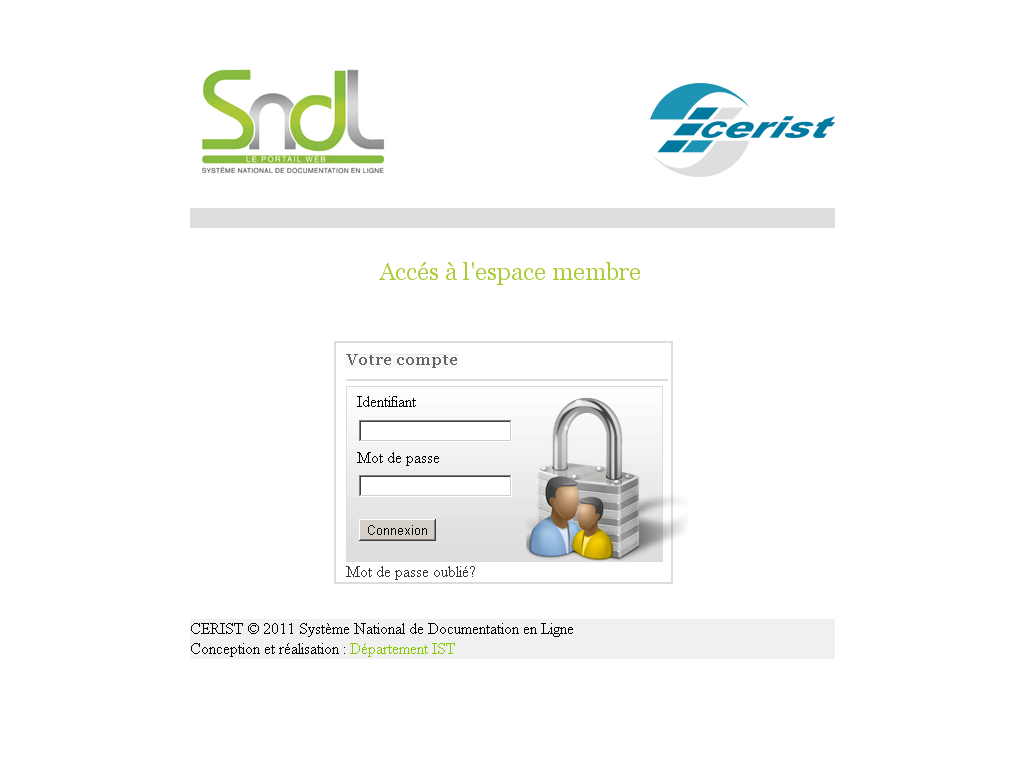 cadoc
*********
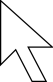 SNDL
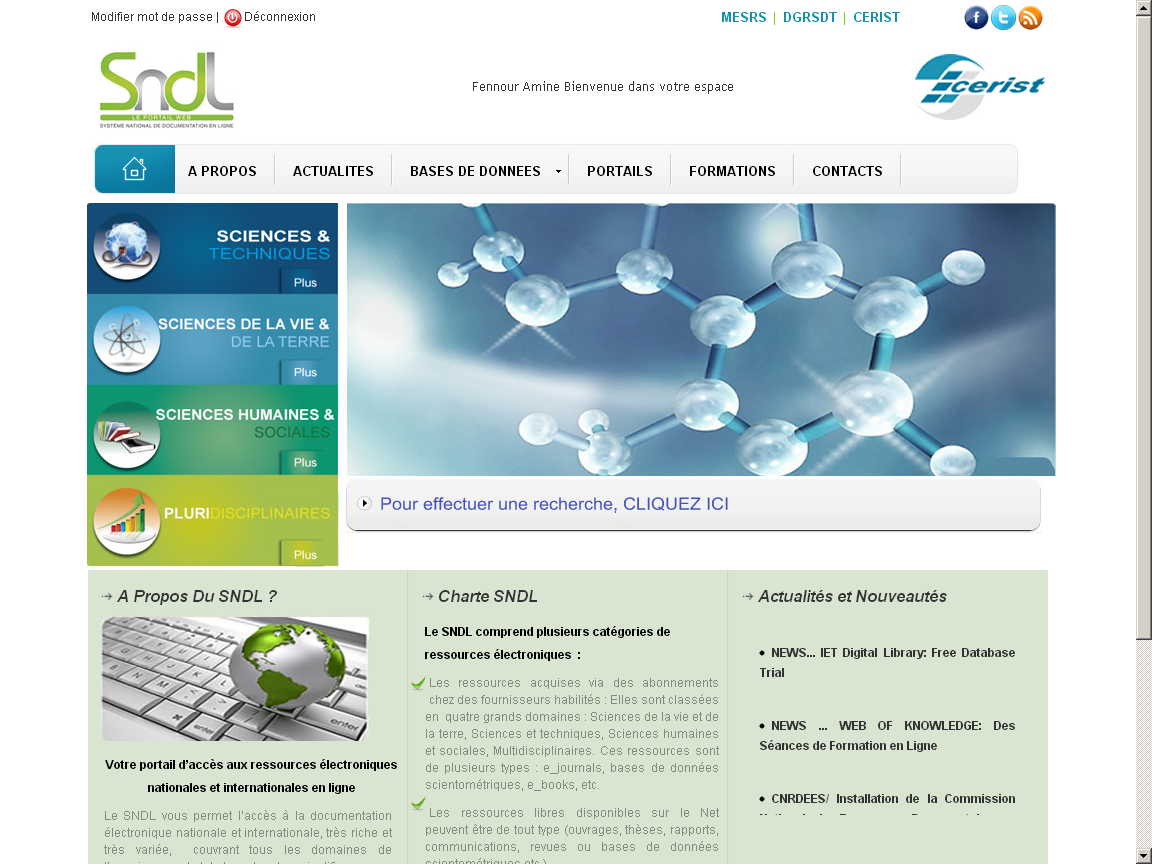 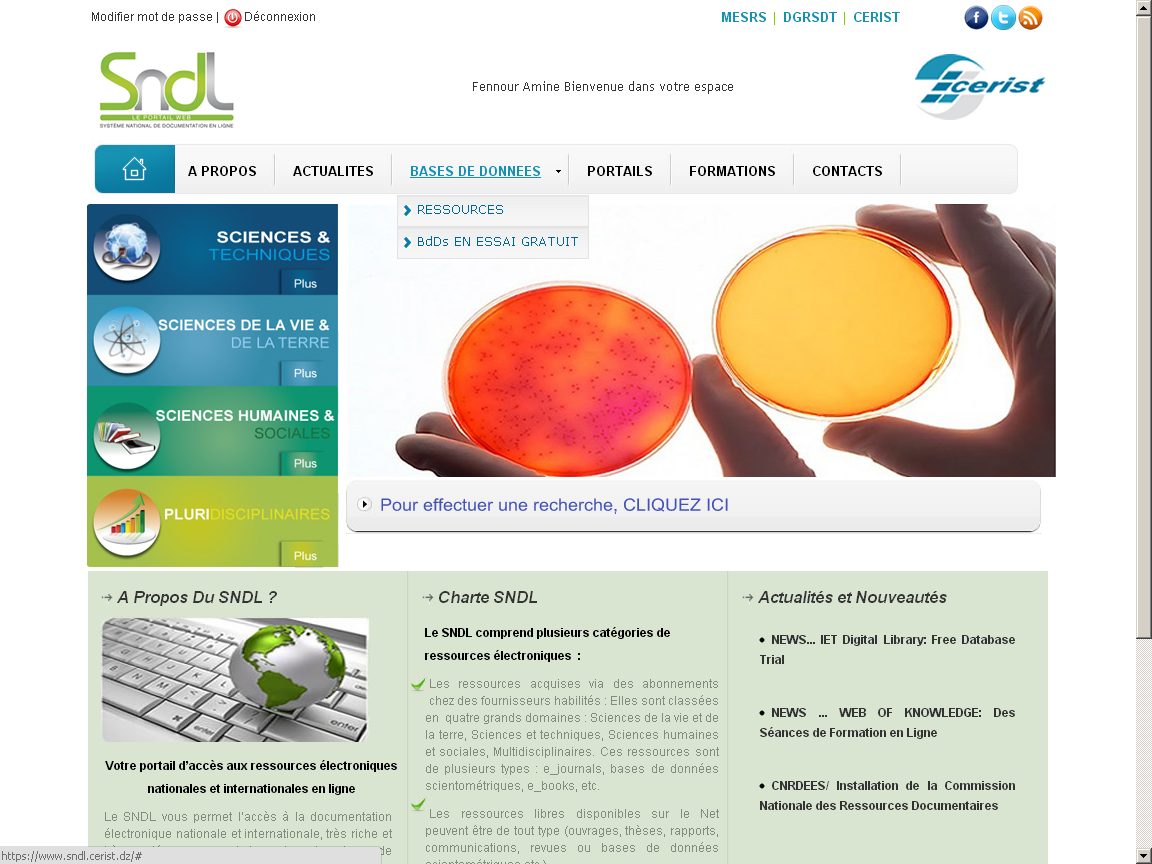 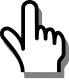 SNDL
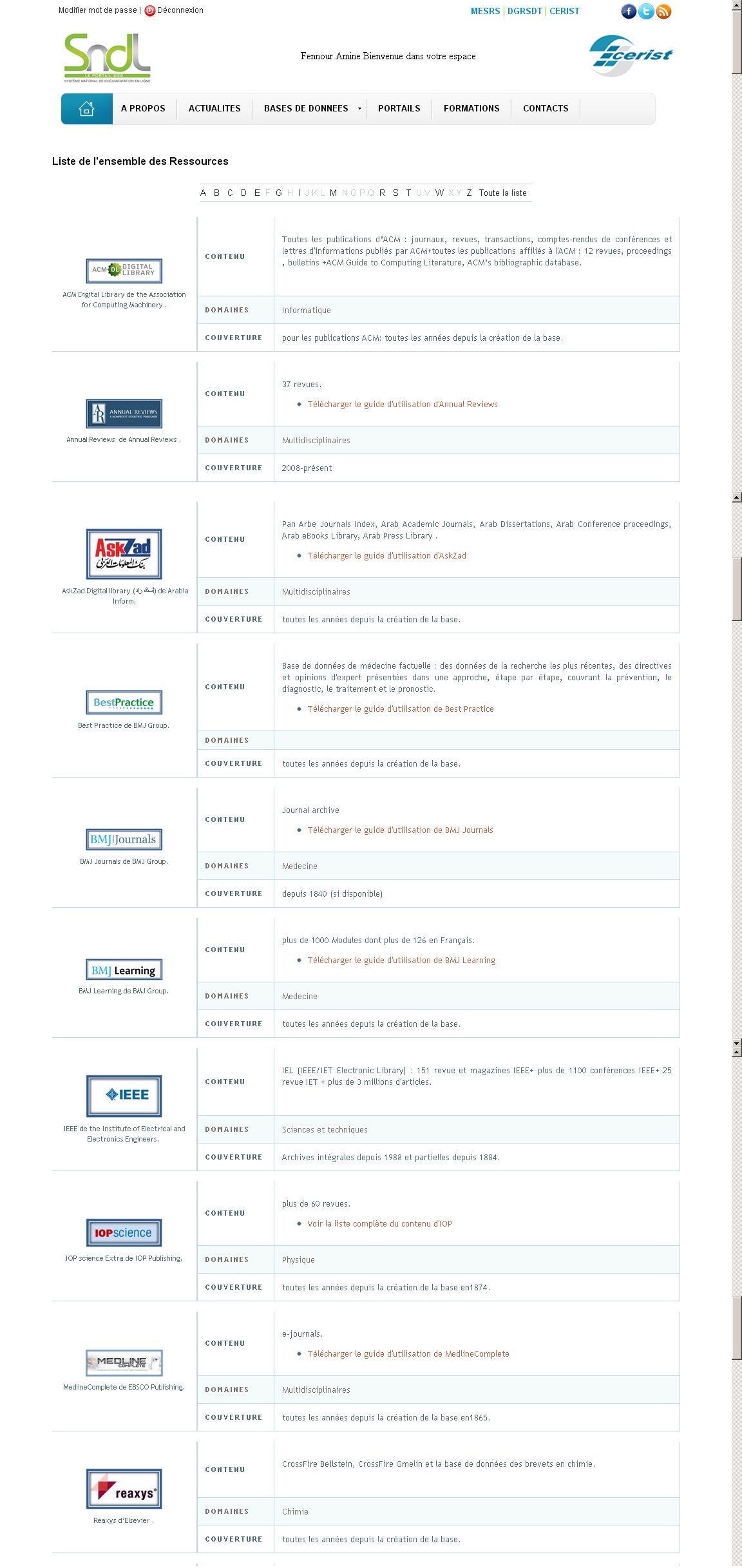 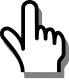 Page d’accueil ACM
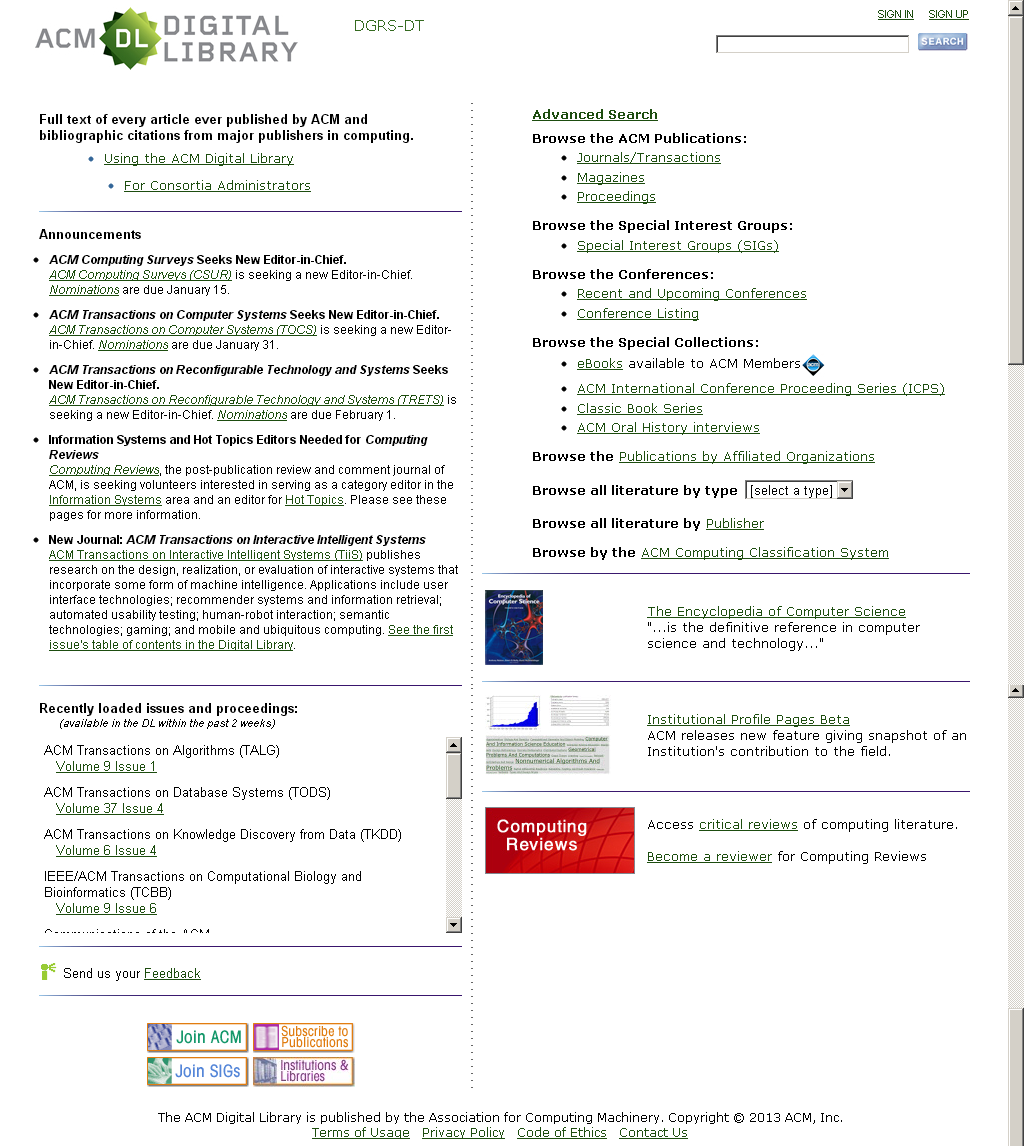 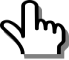 Création de compte personnel
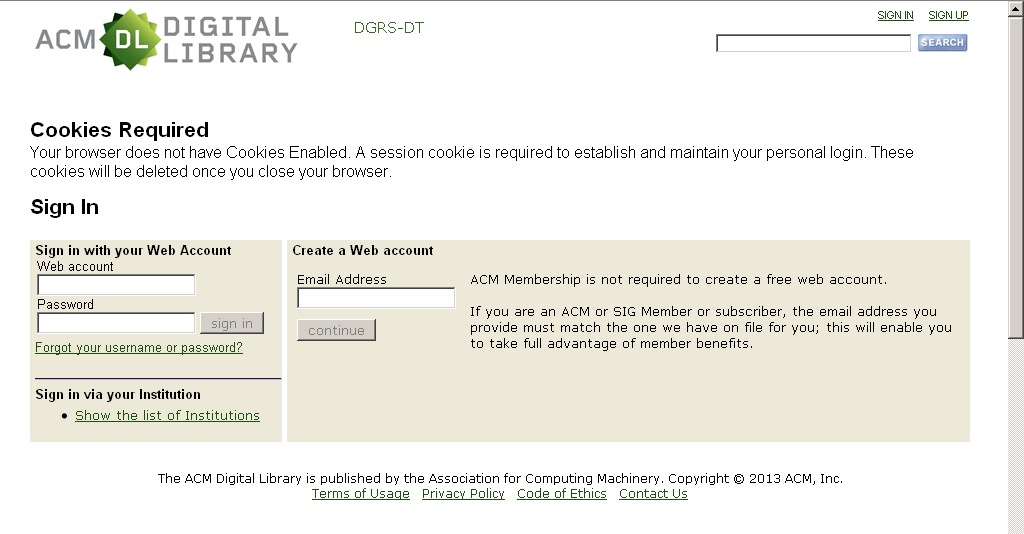 o.meraghni@gmail.com
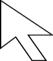 Création de compte personnel
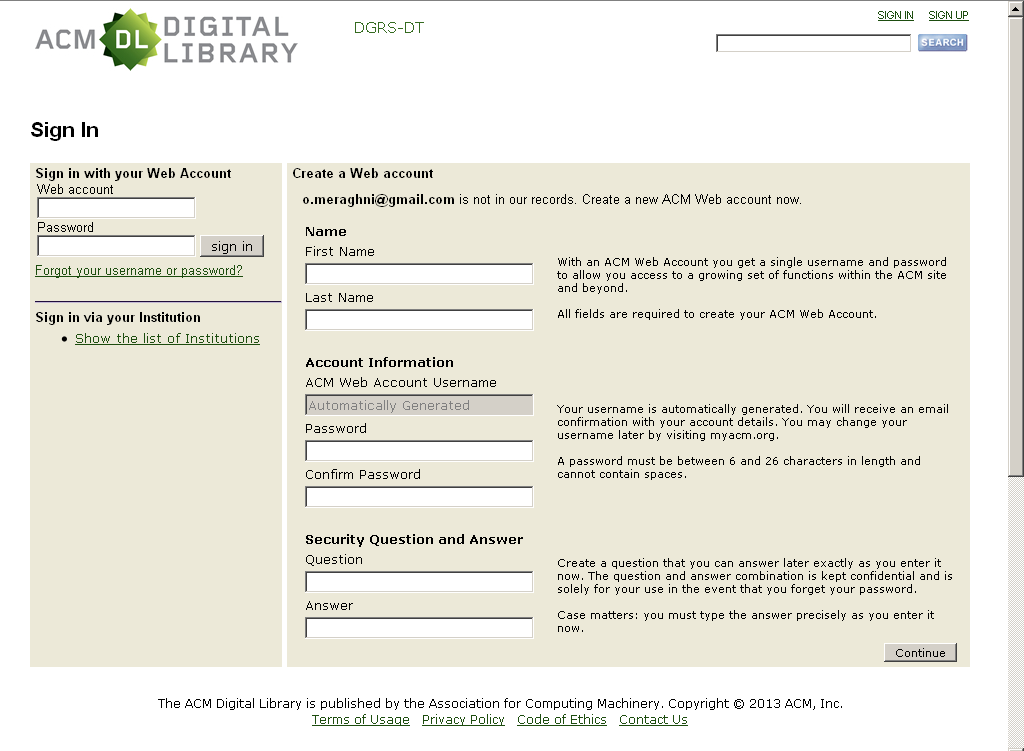 Oussama
MERAGHNI
******
******
Je travaille où ?
Cadoc
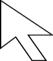 Création de compte personnel
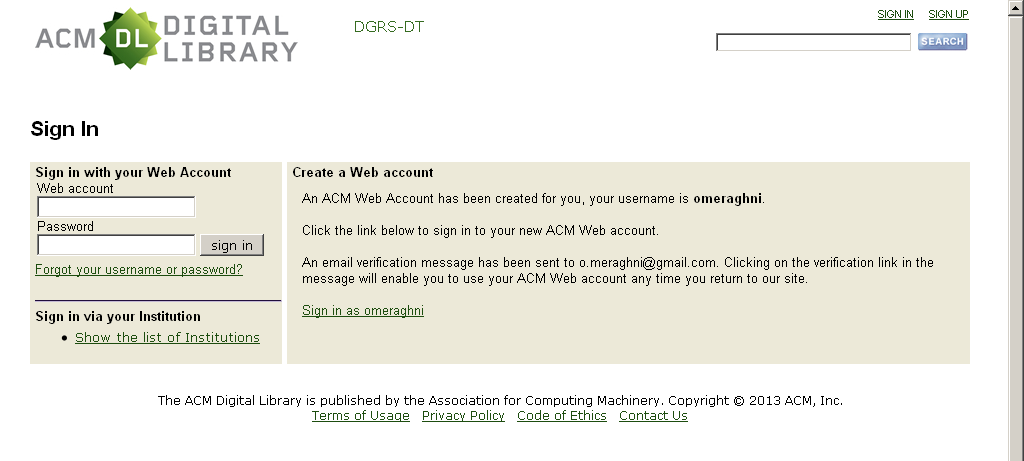 Création de compte personnel
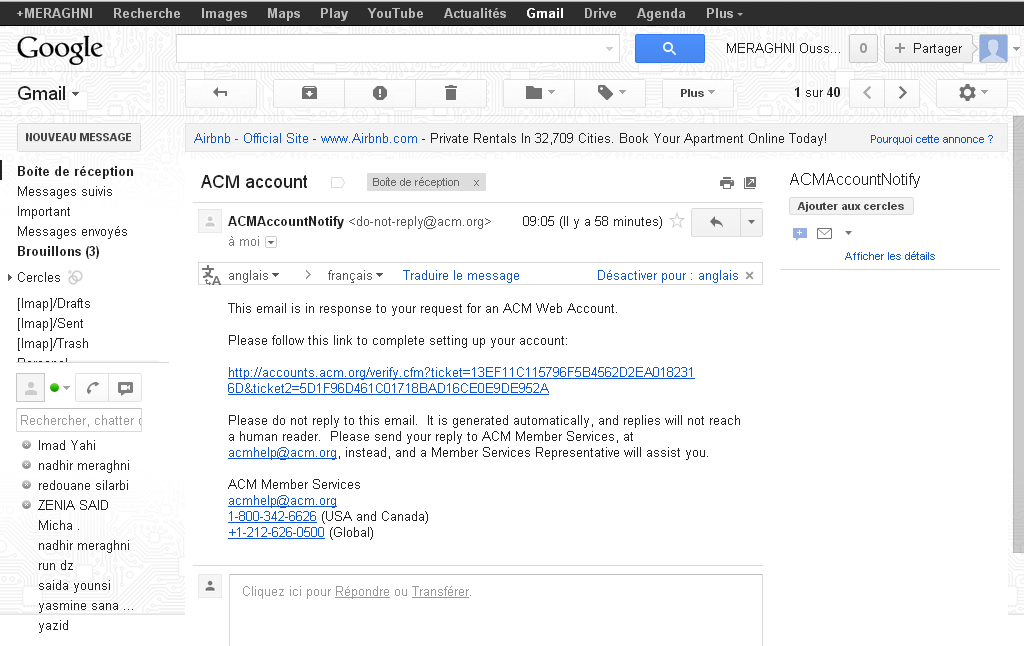 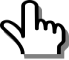 Création de compte personnel
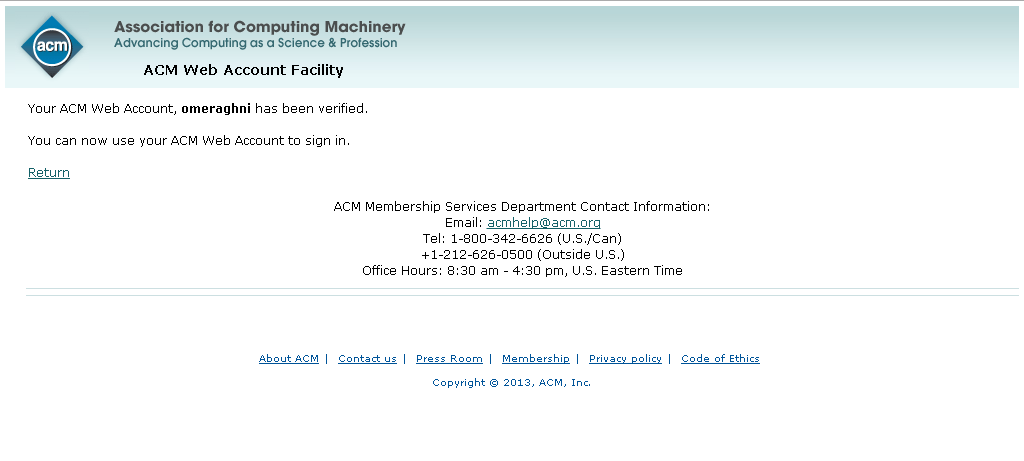 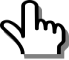 Création de compte personnel
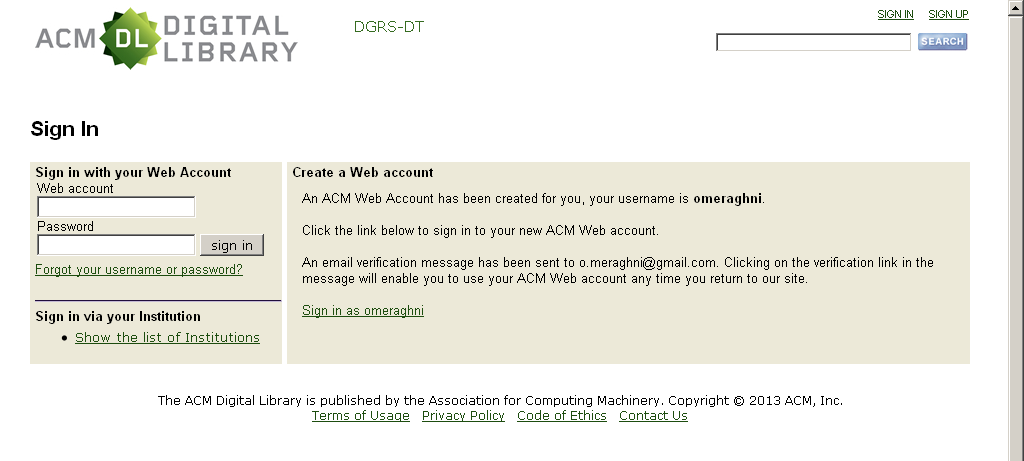 omeraghni
******
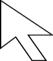 Page d’accueil
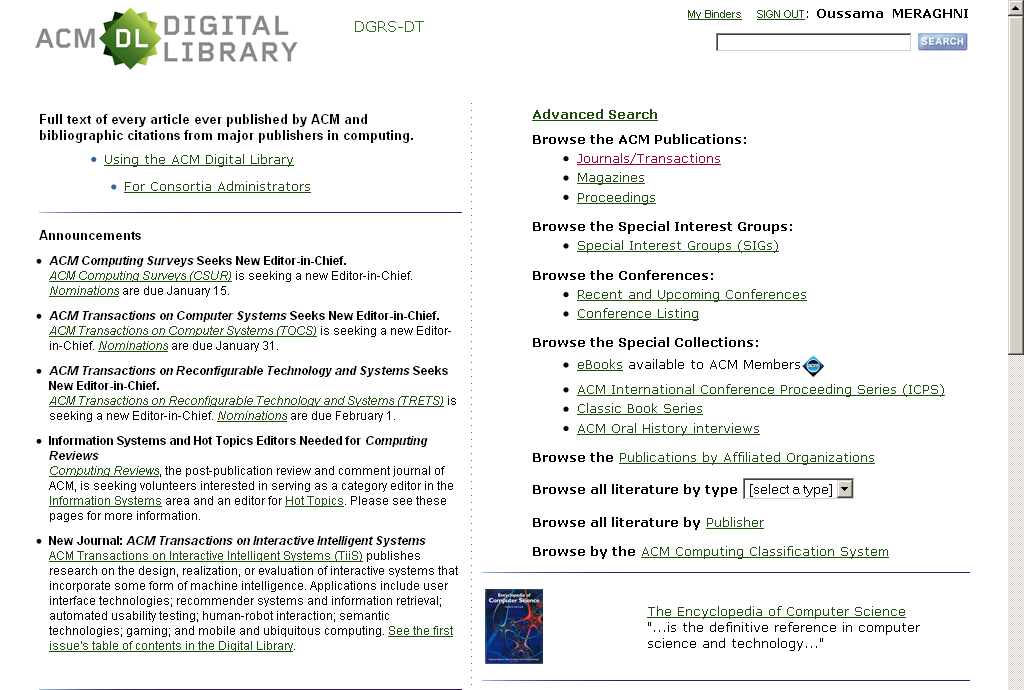 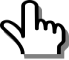 Journals / Transactions
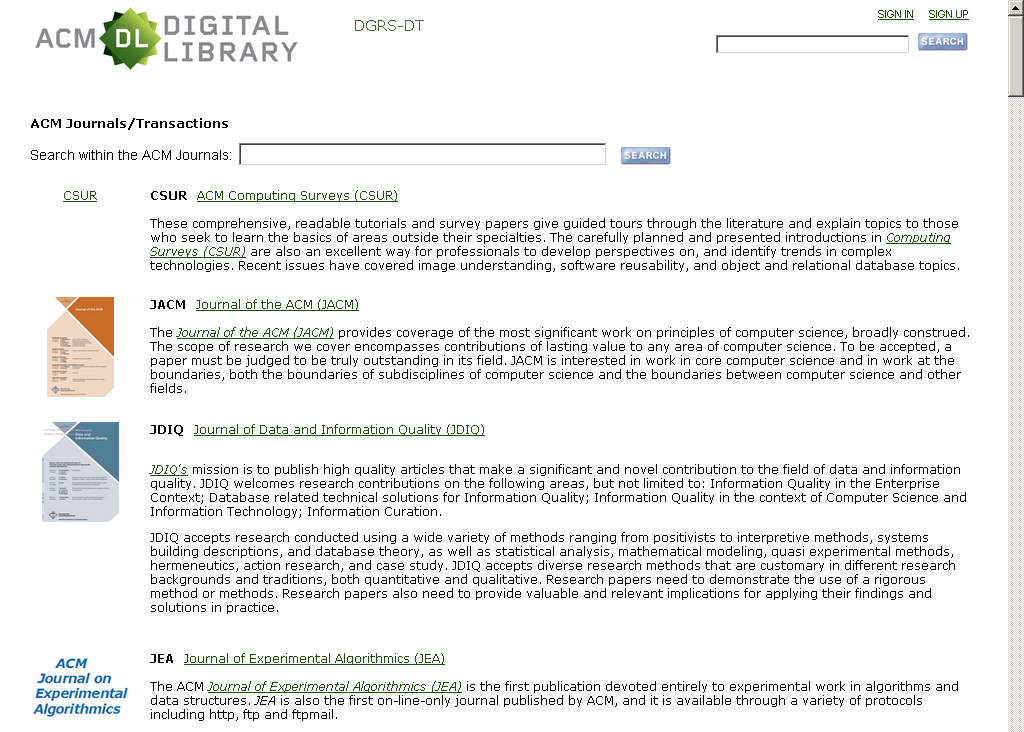 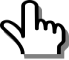 Journals / Transactions
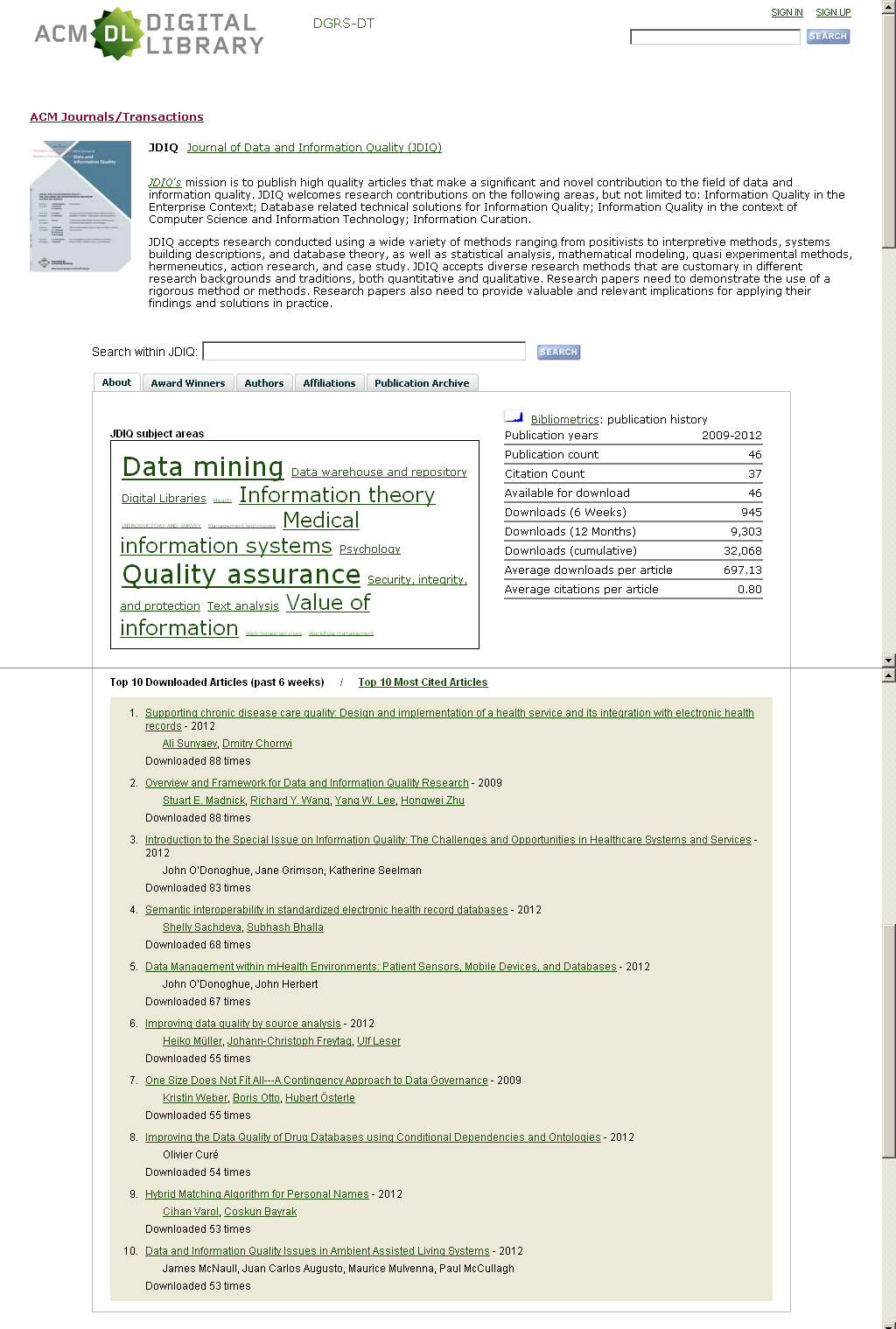 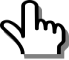 Journals / Transactions
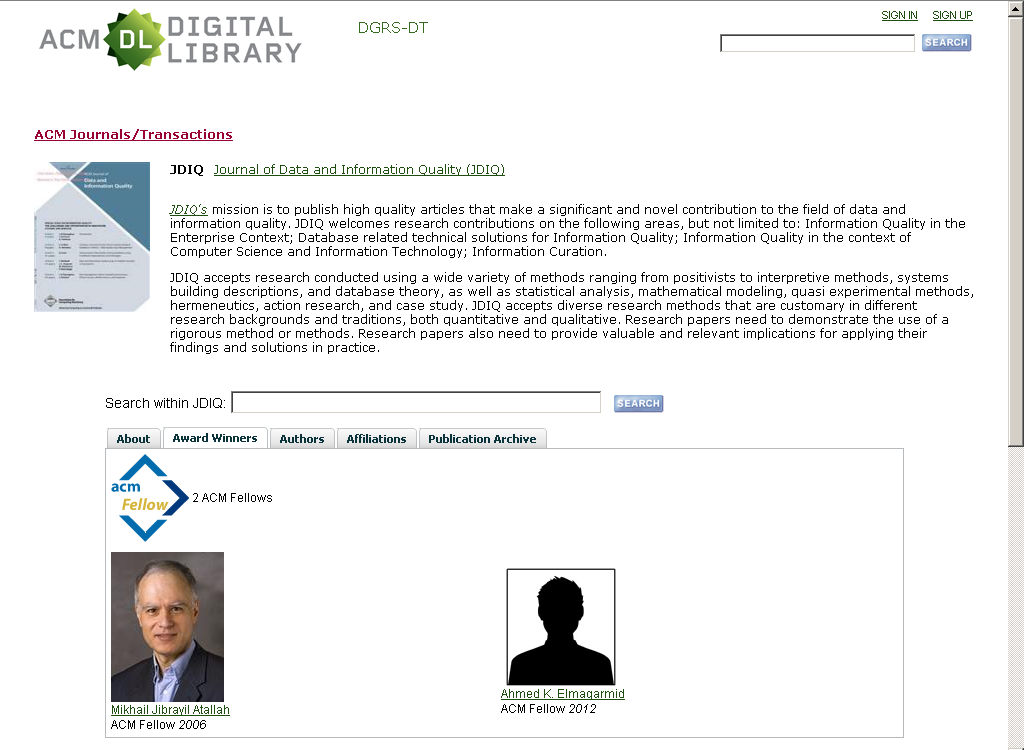 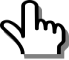 Journals / Transactions
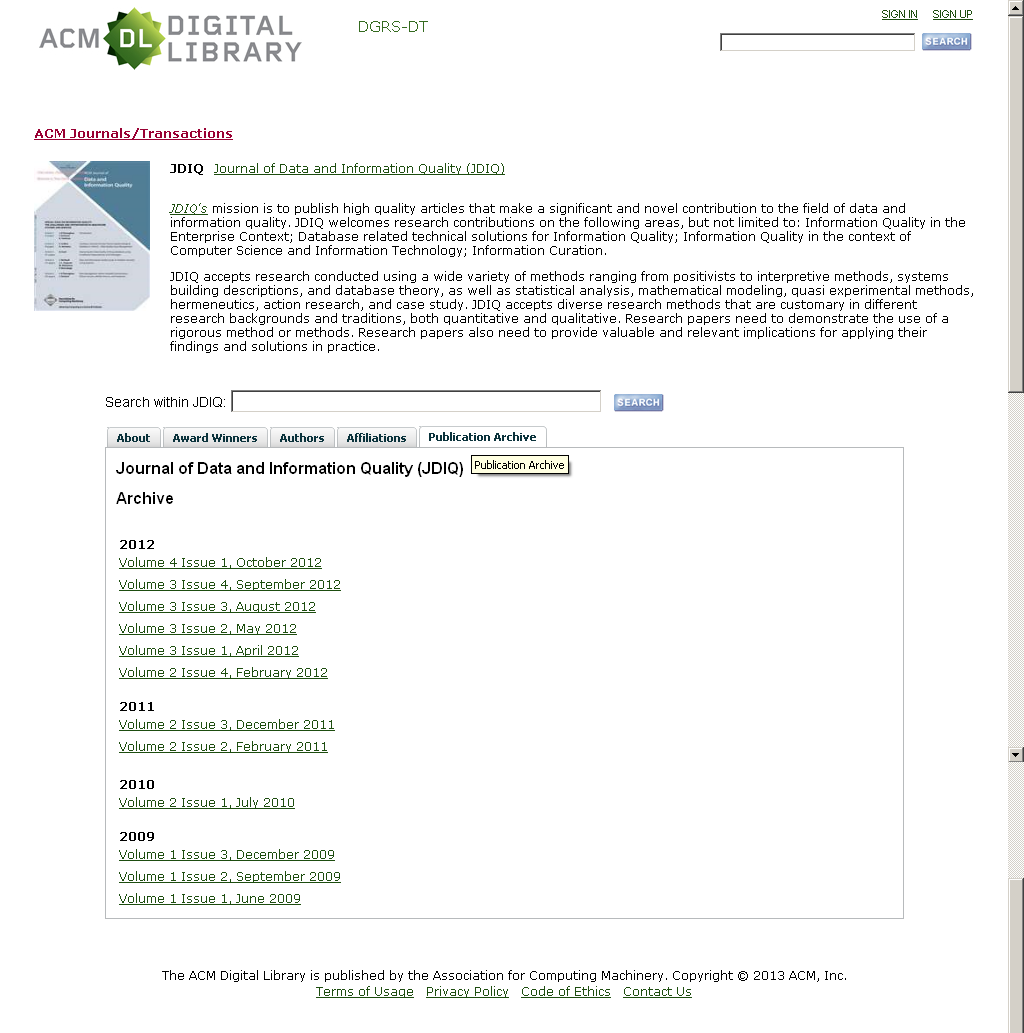 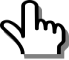 Journals / Transactions
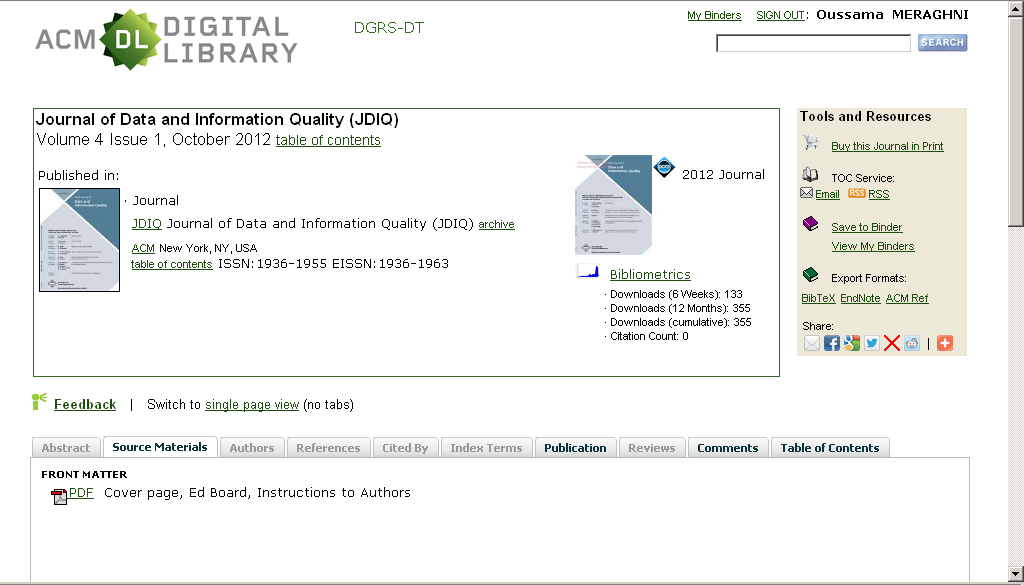 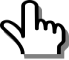 Journals / Transactions
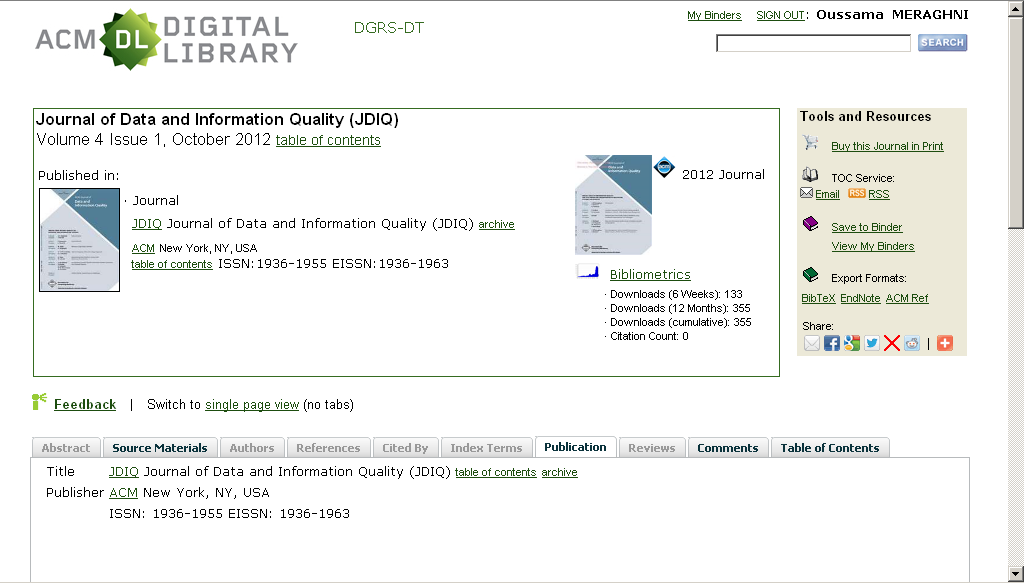 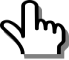 Journals / Transactions
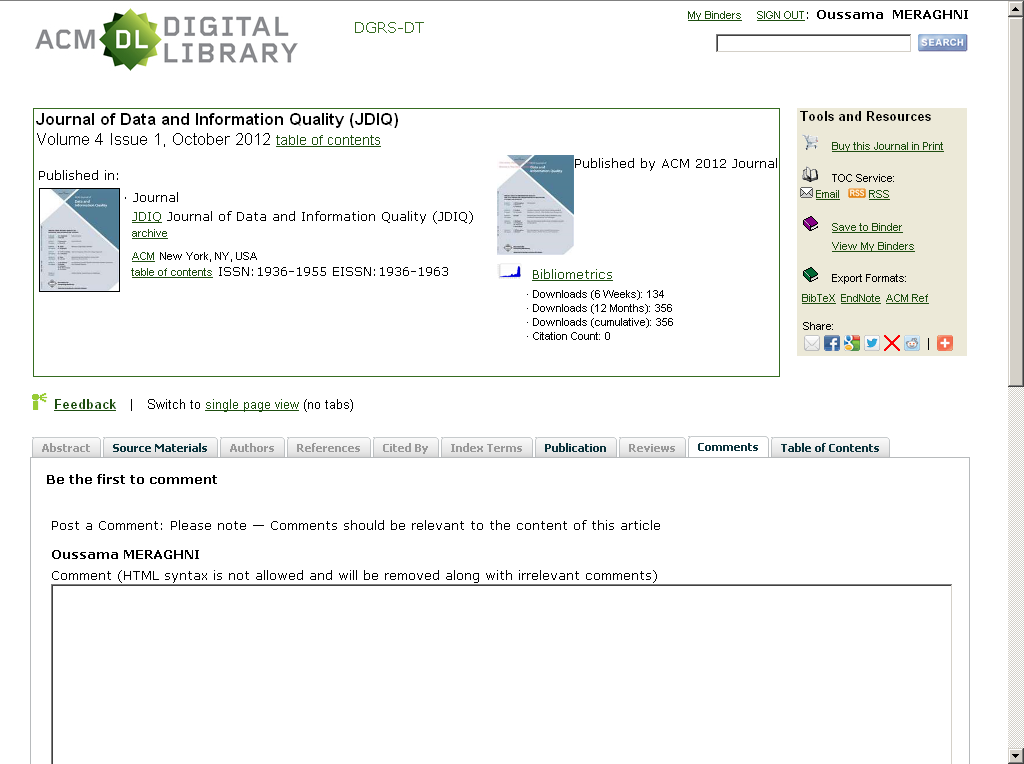 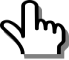 Journals / Transactions
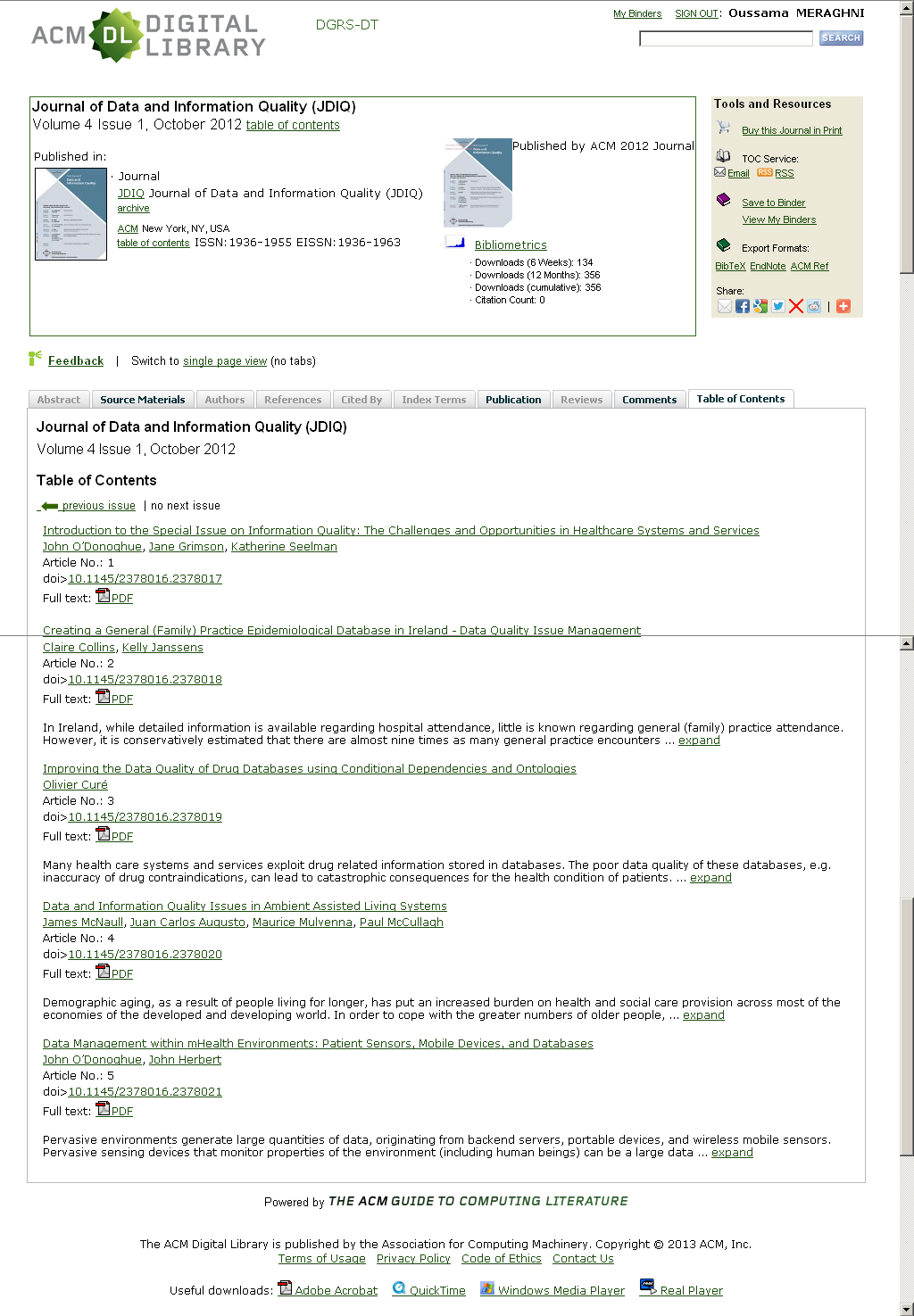 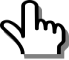 Journals / Transactions
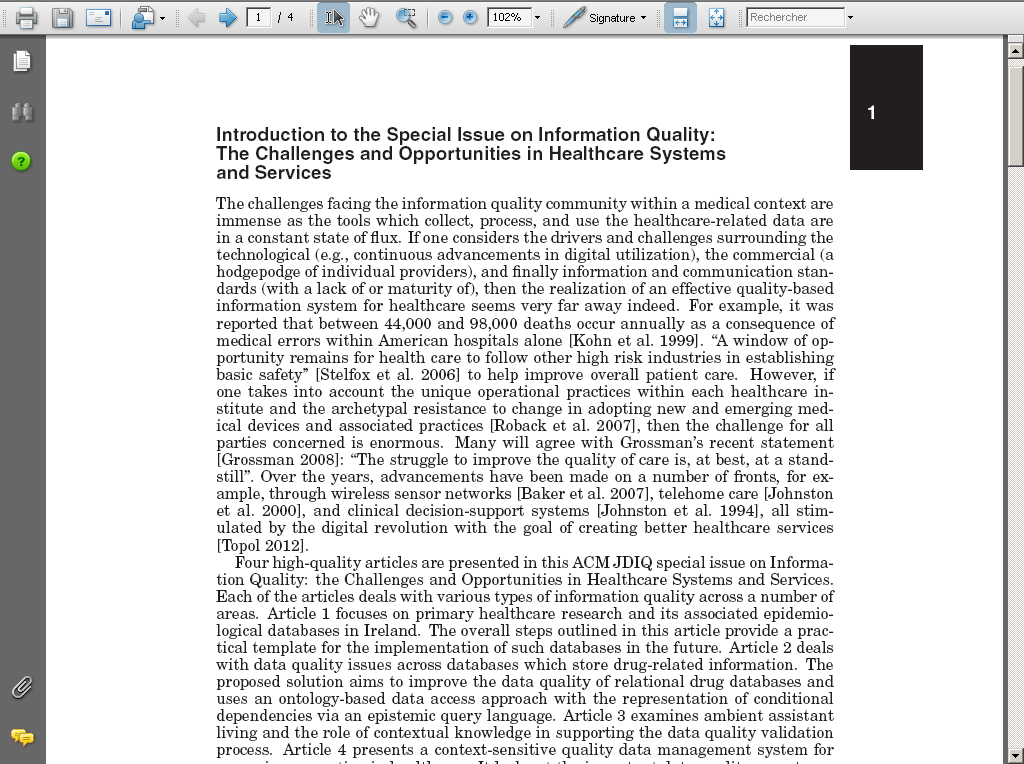 Page d’accueil
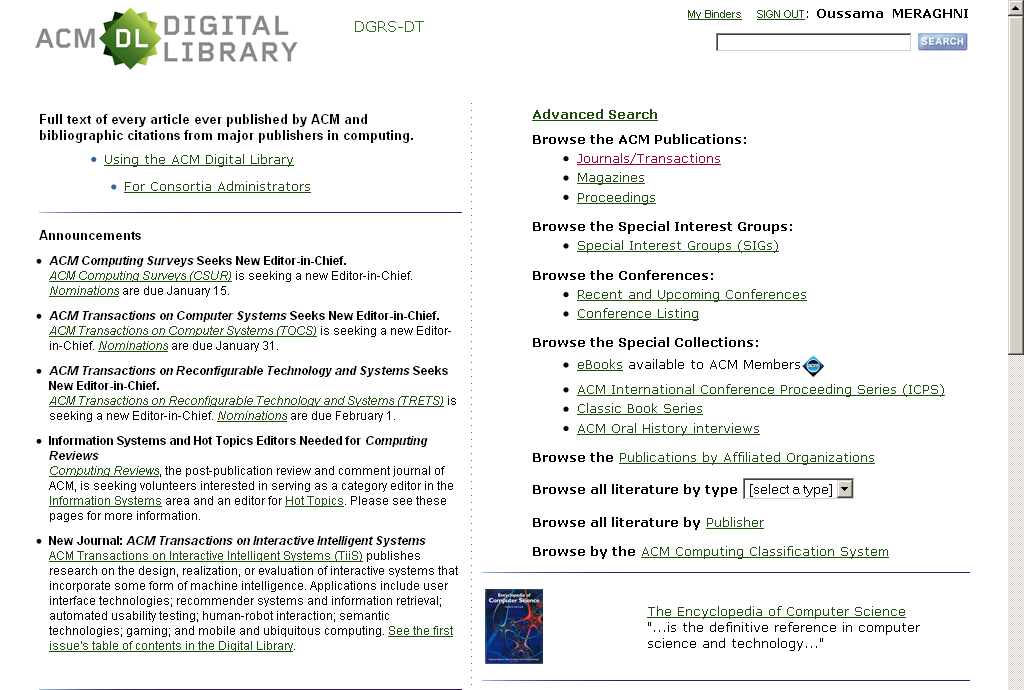 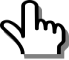 Magazines
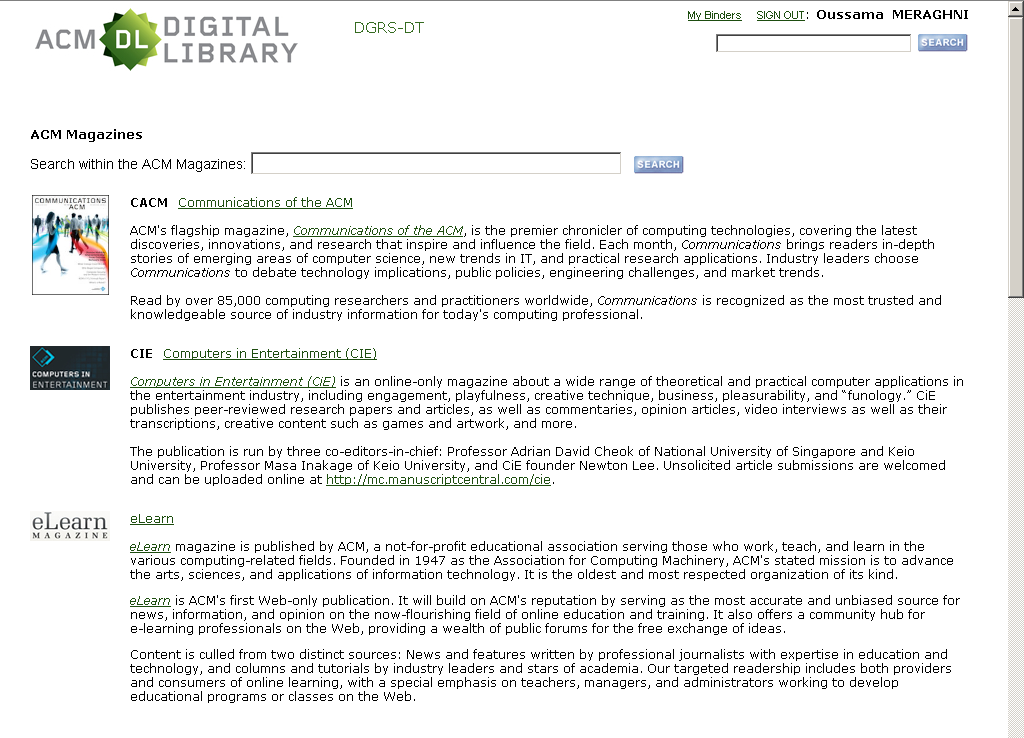 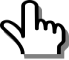 Magazines
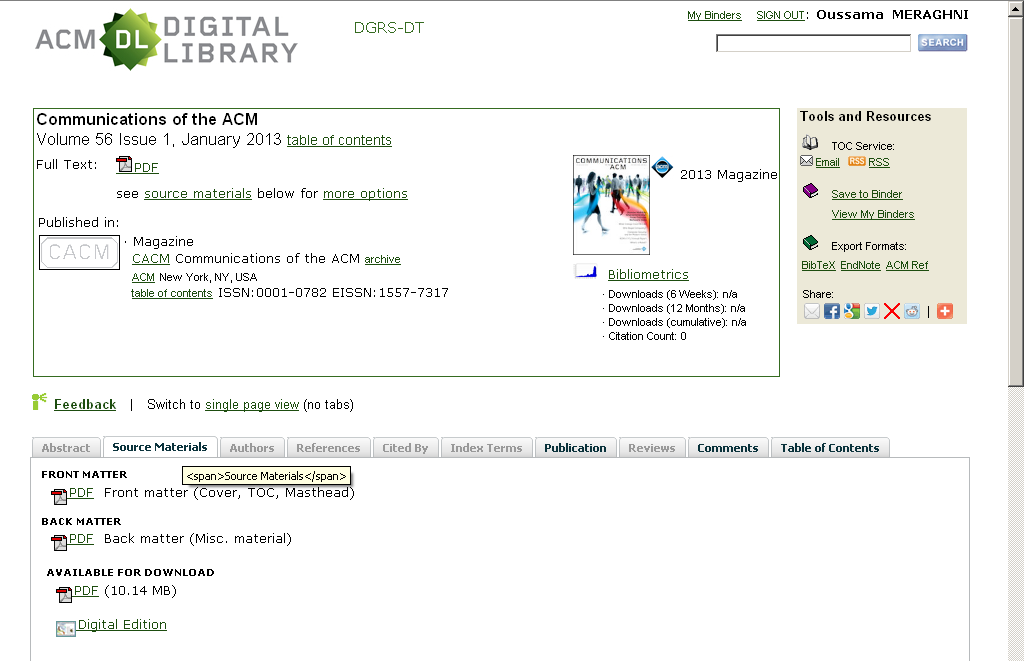 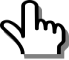 Magazines
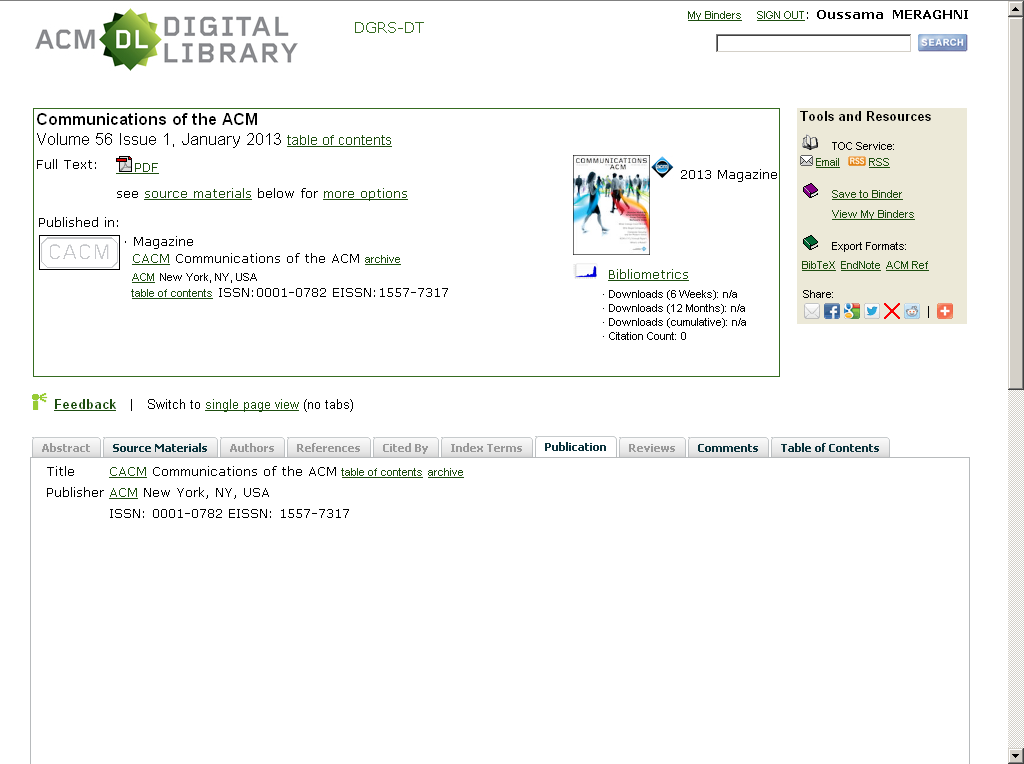 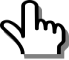 Magazines
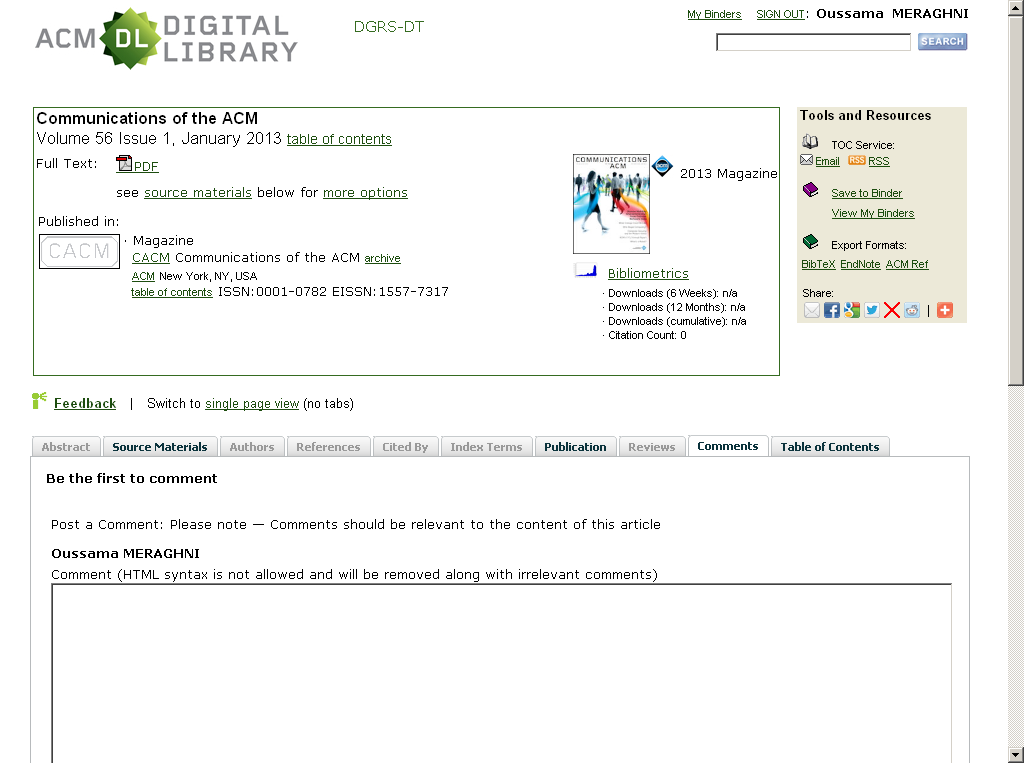 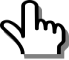 Magazines
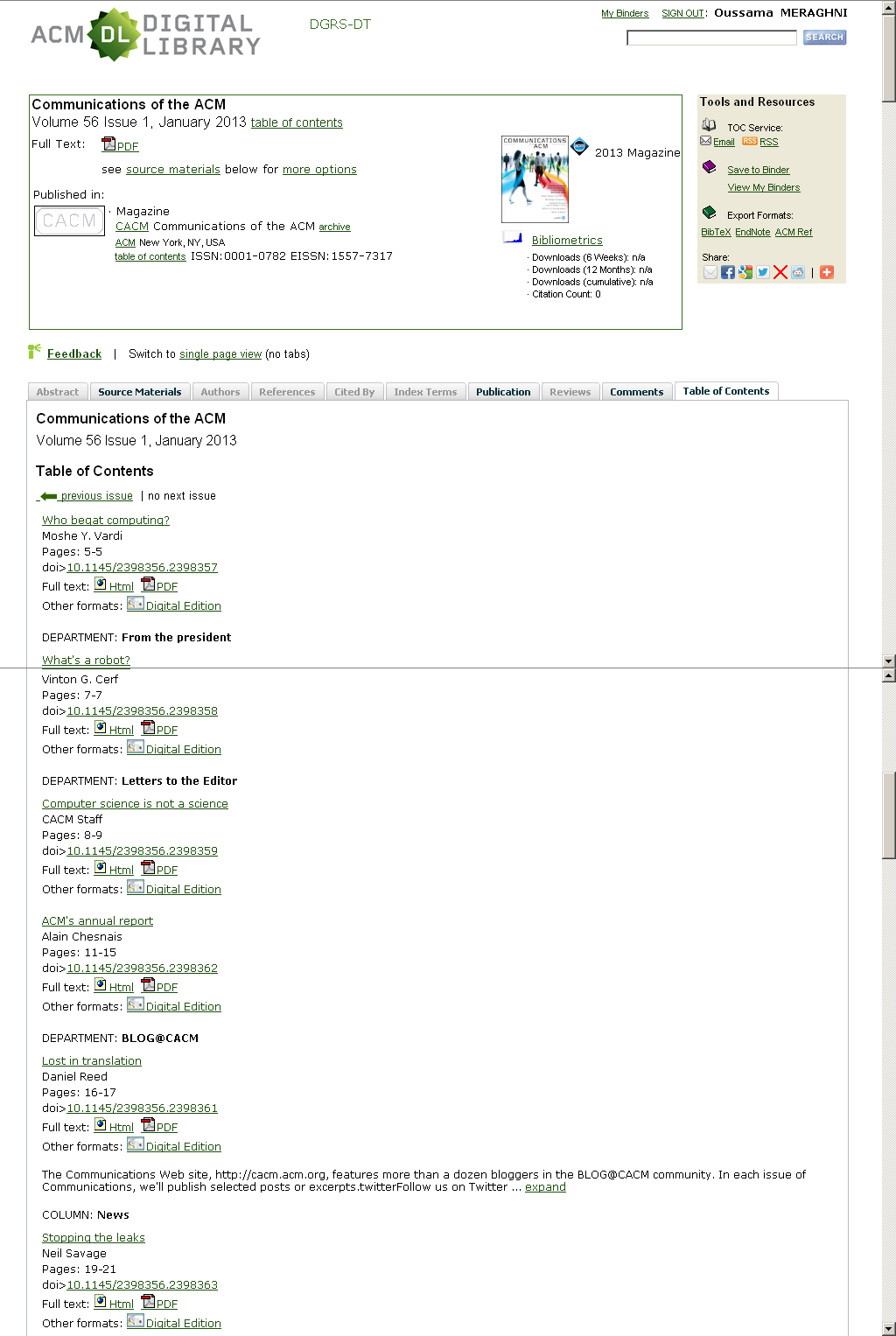 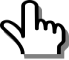 Magazines
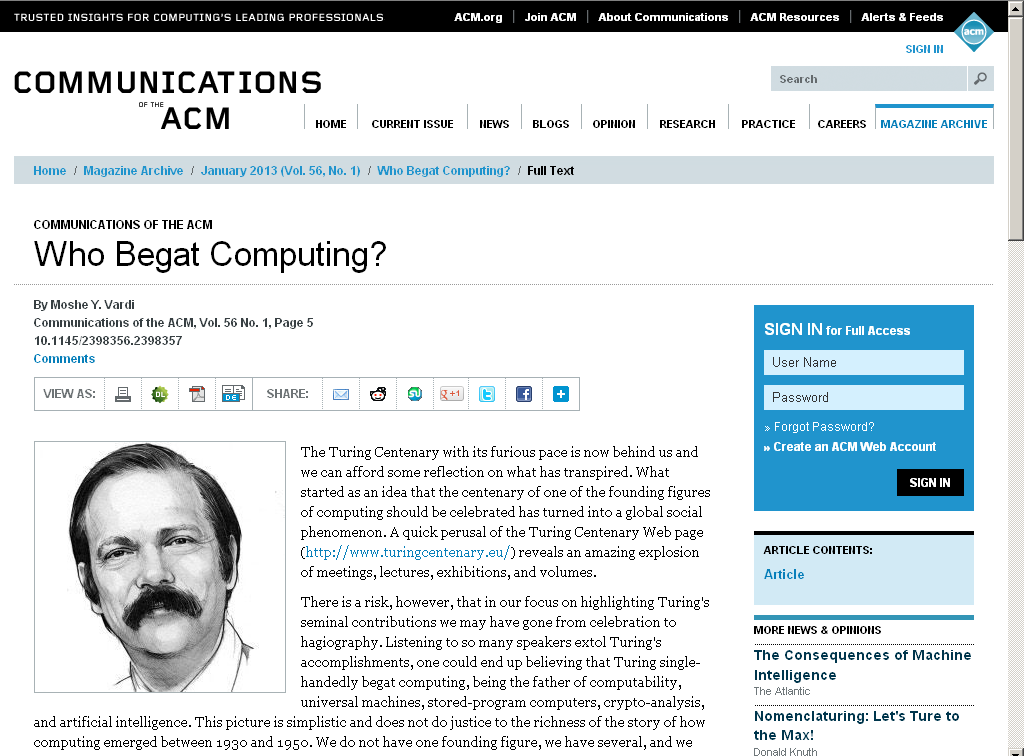 Page d’accueil
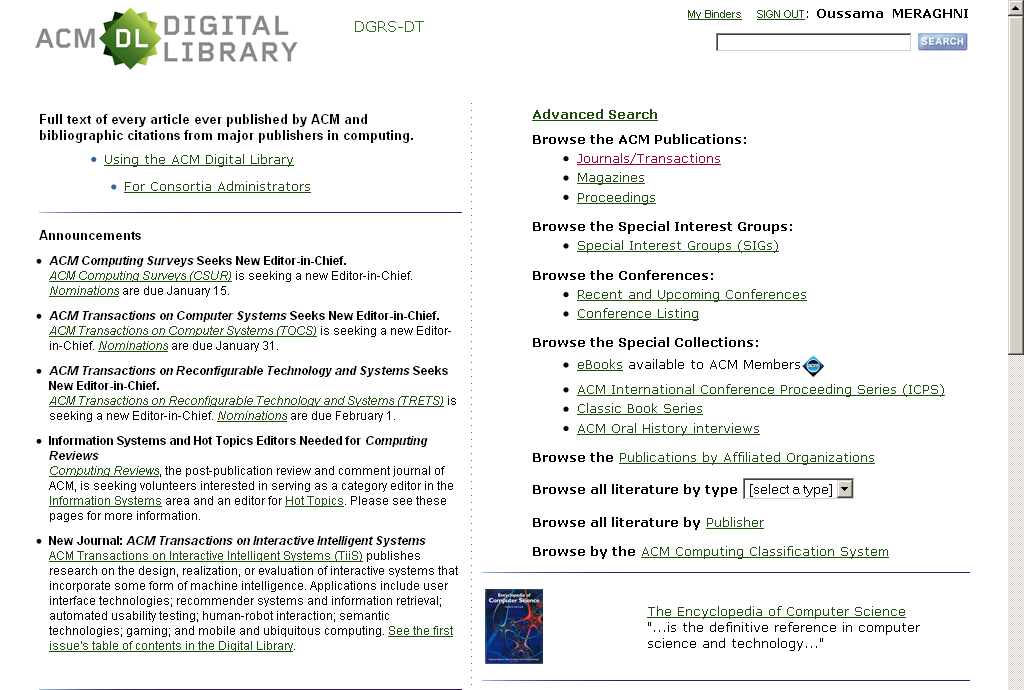 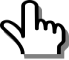 Proceedings
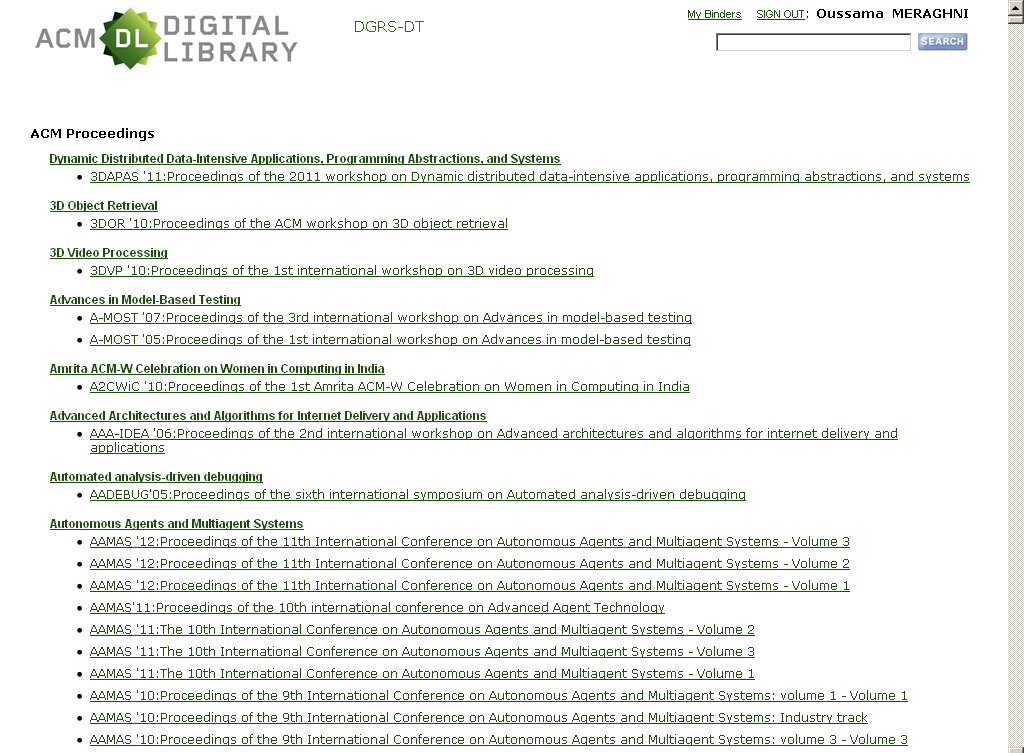 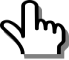 Proceedings
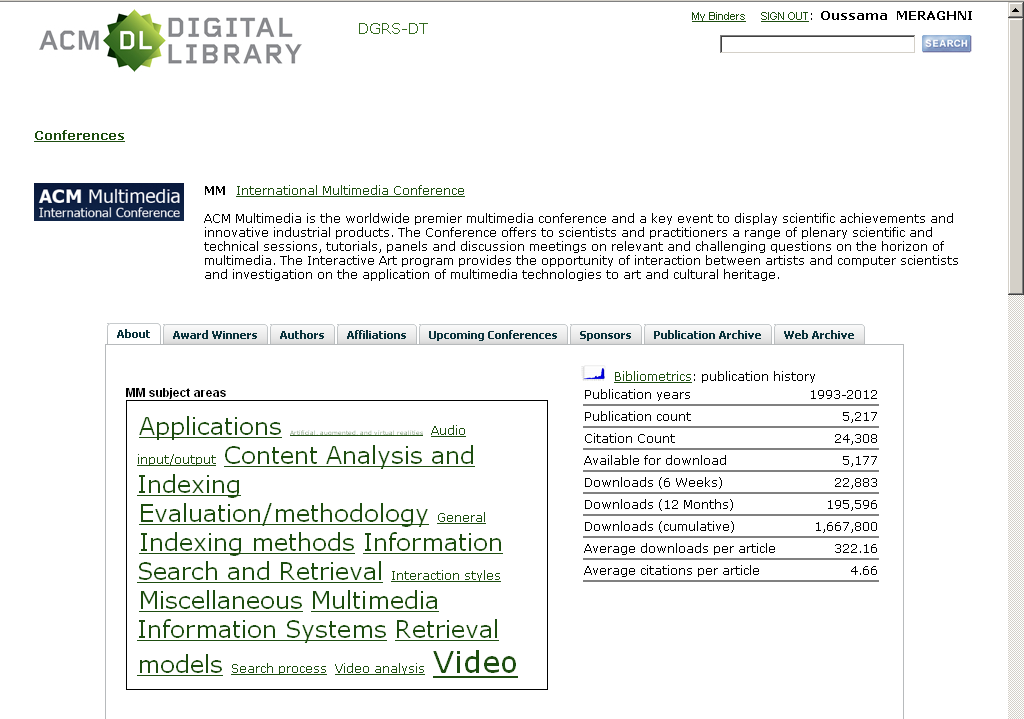 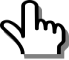 Proceedings
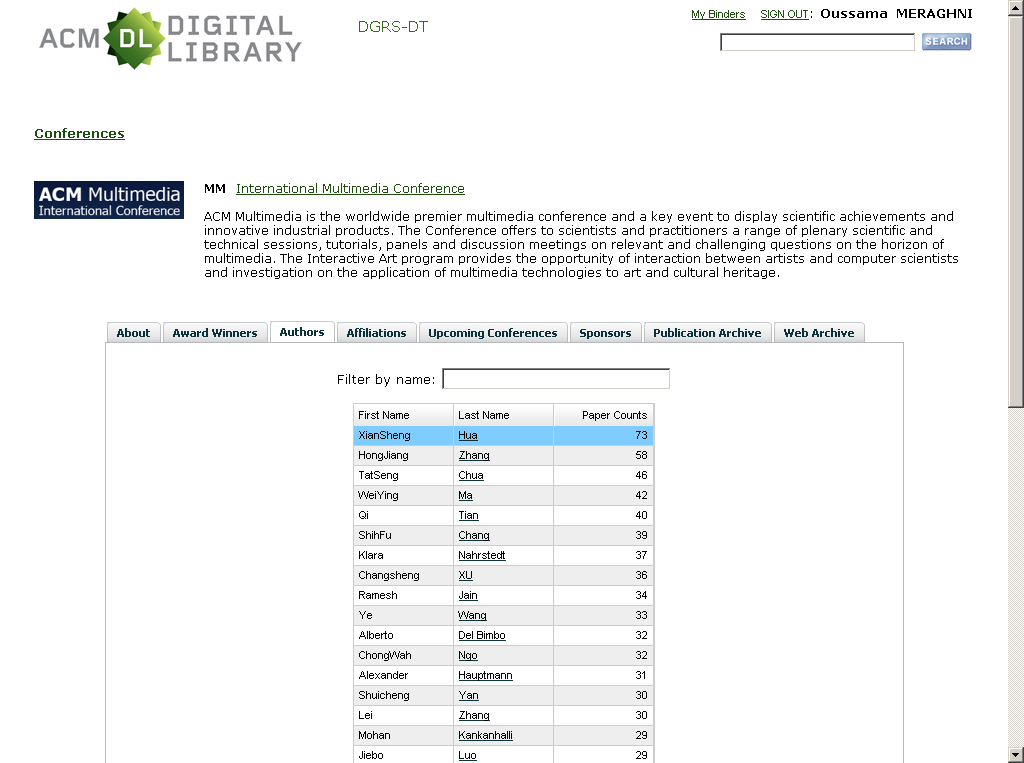 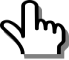 Proceedings
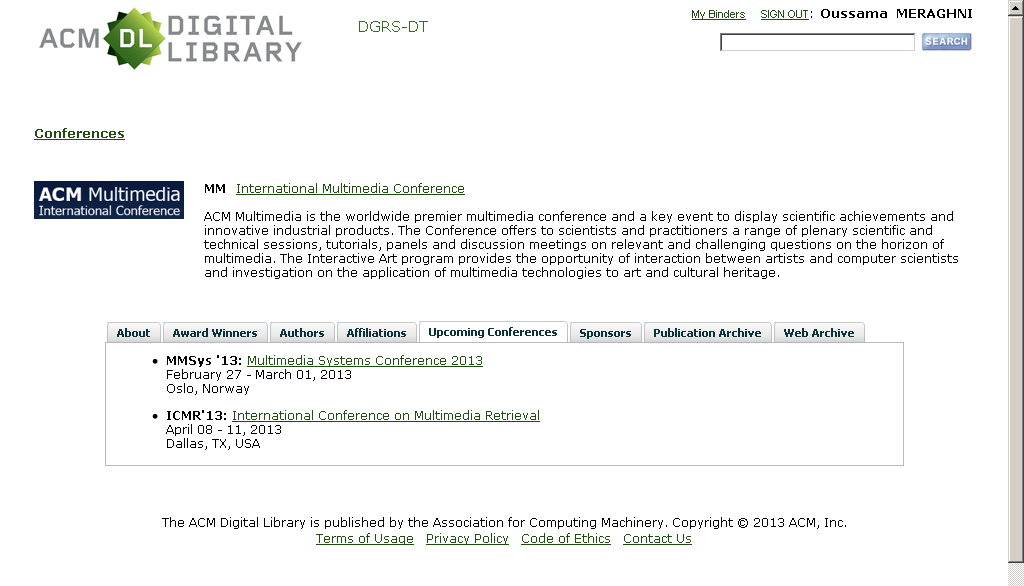 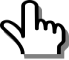 Proceedings
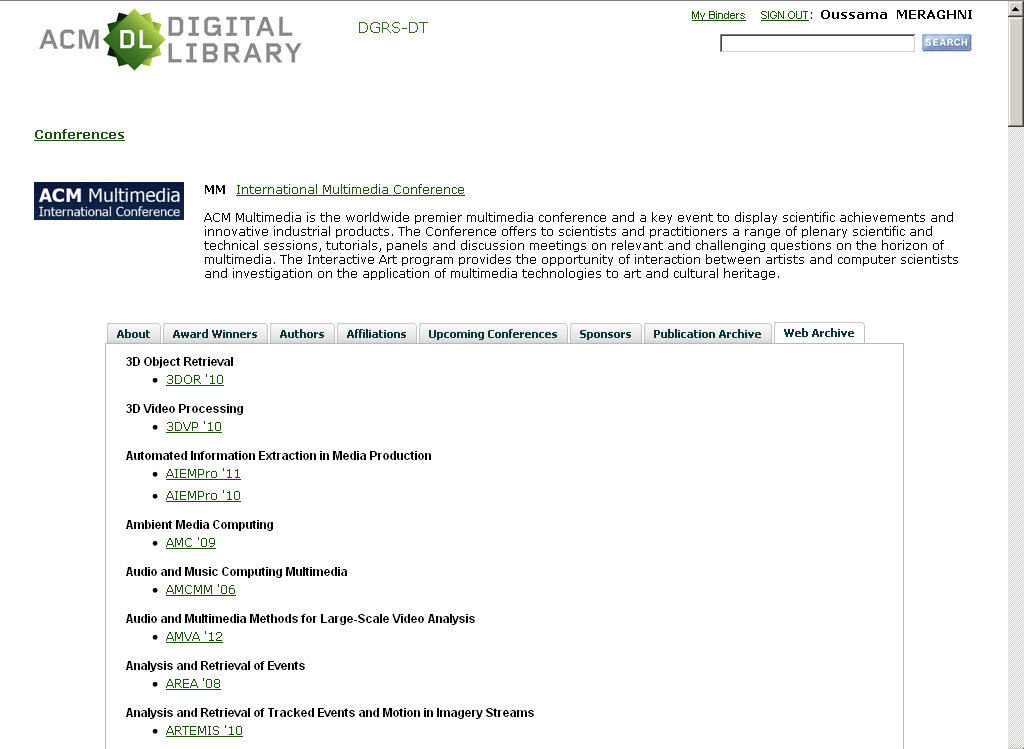 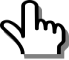 Proceedings
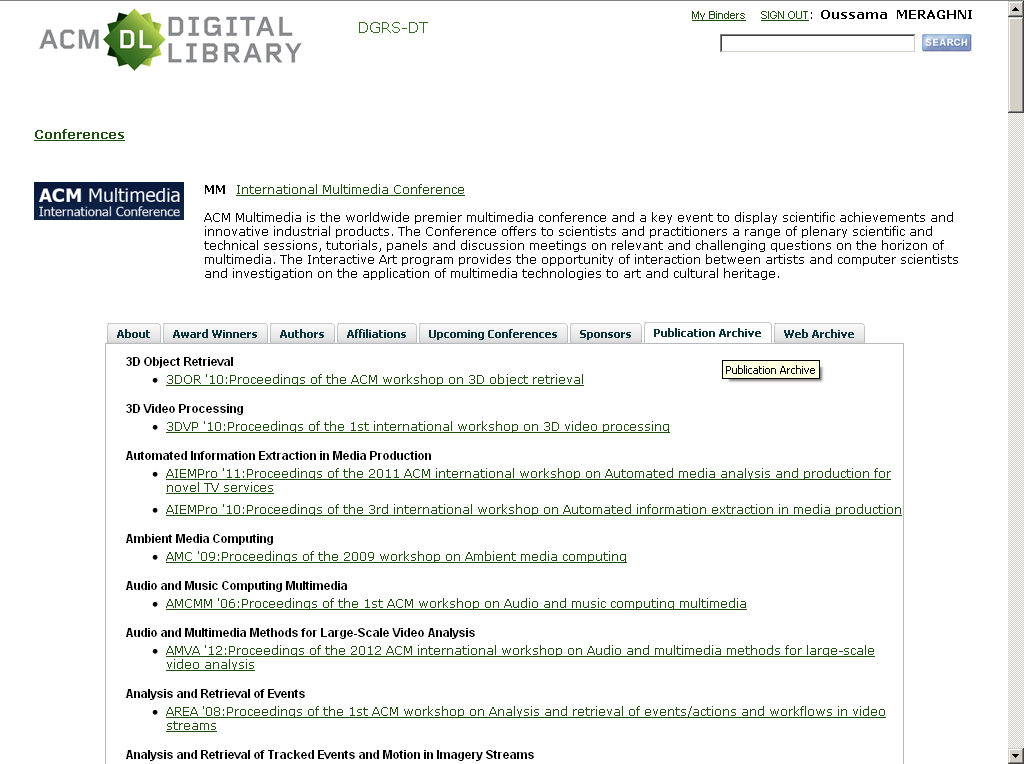 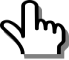 Proceedings
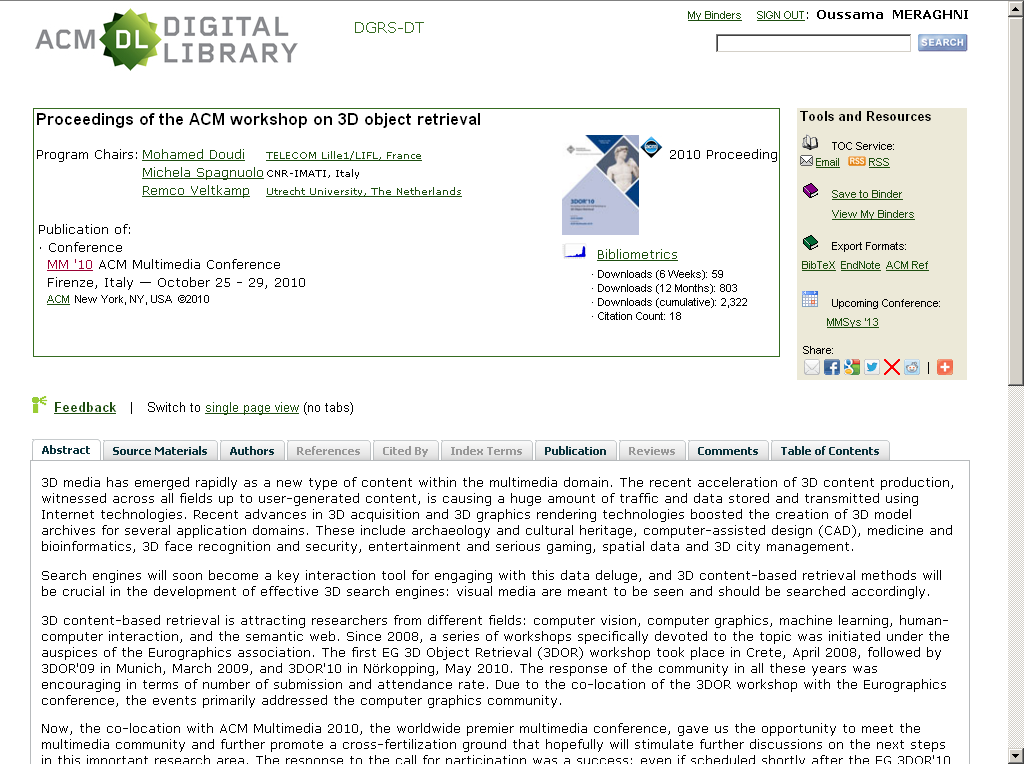 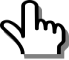 Proceedings
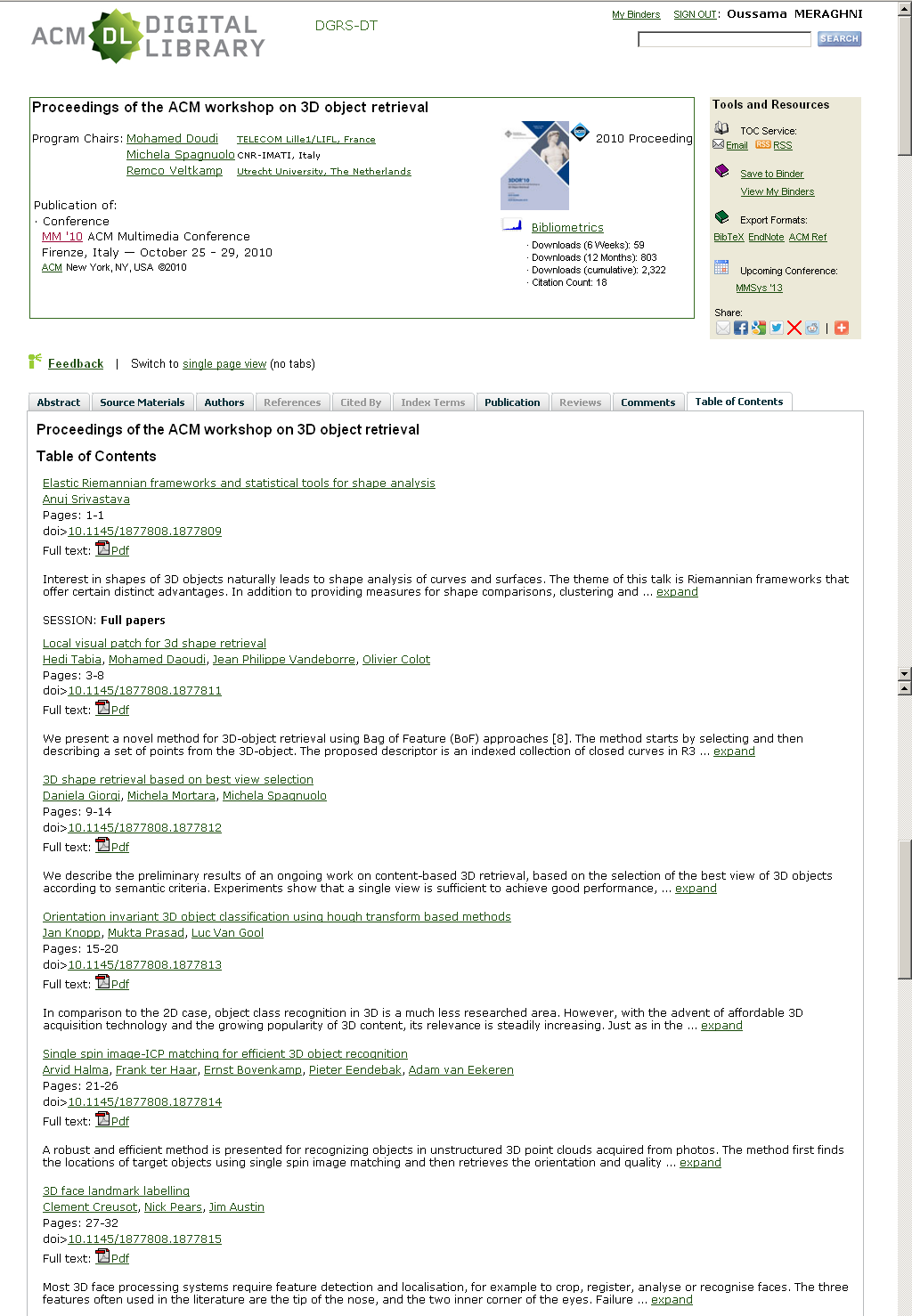 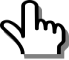 Profil d’un auteur
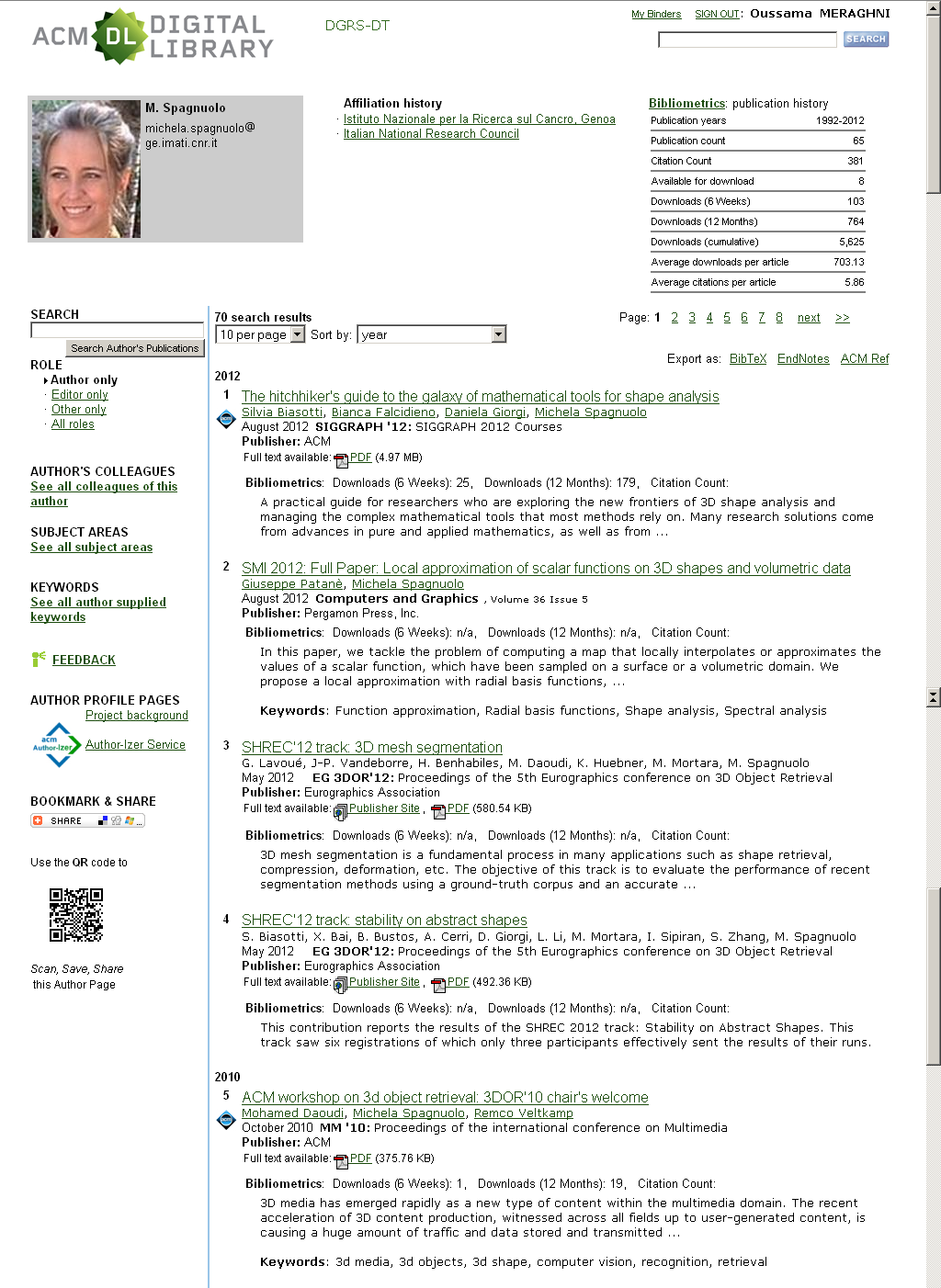 Page d’accueil
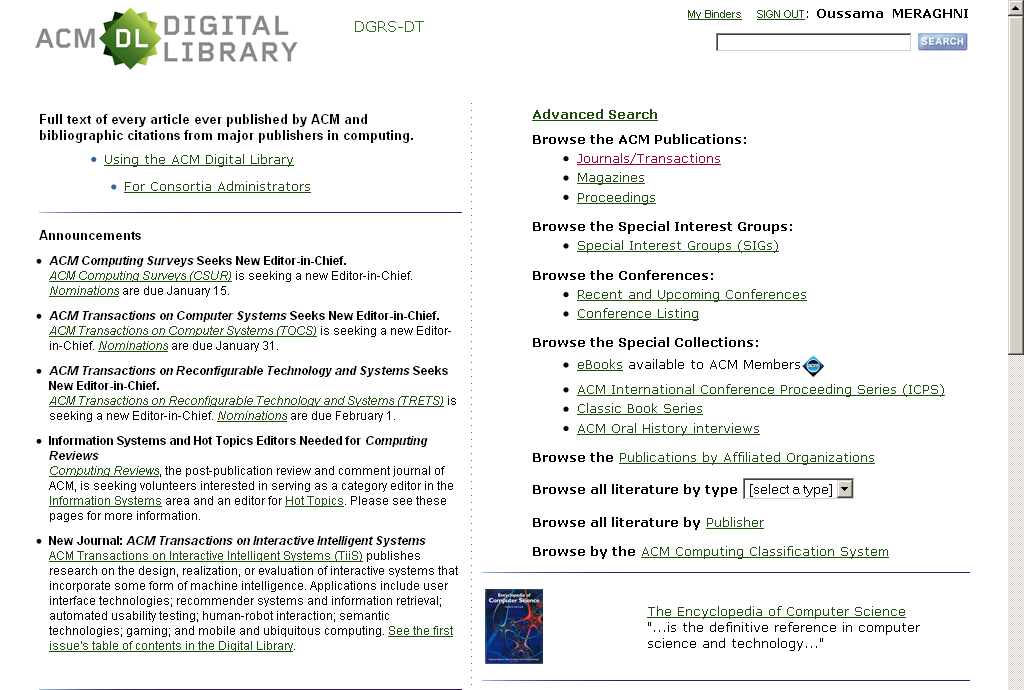 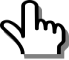 SIGs
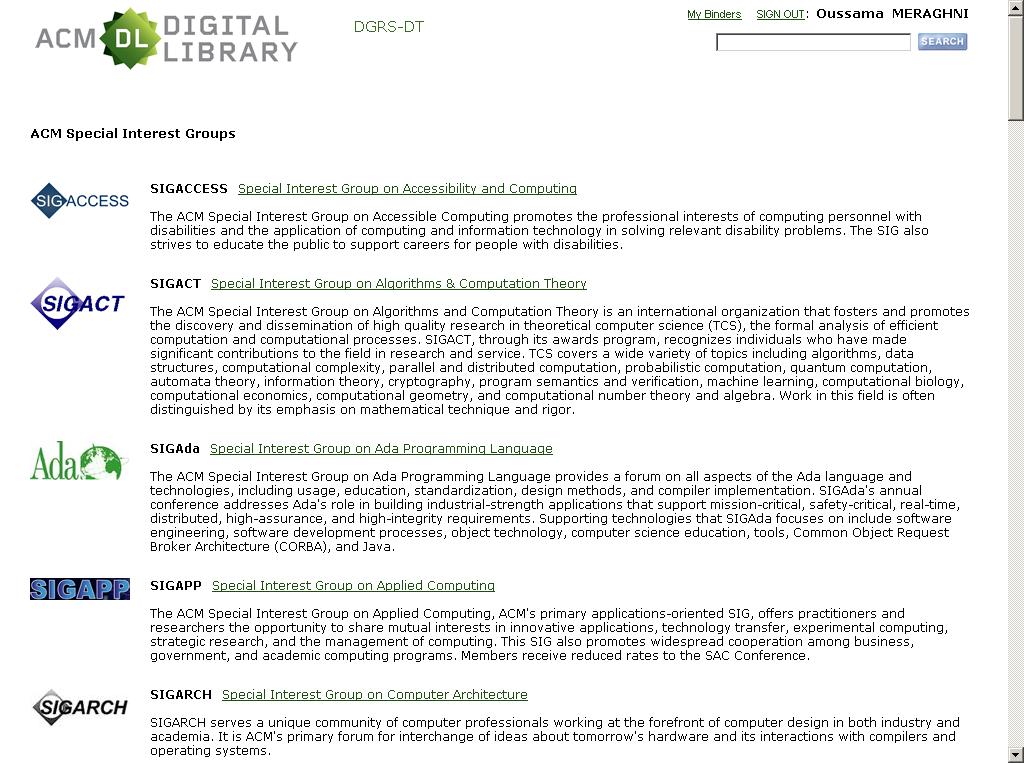 Page d’accueil
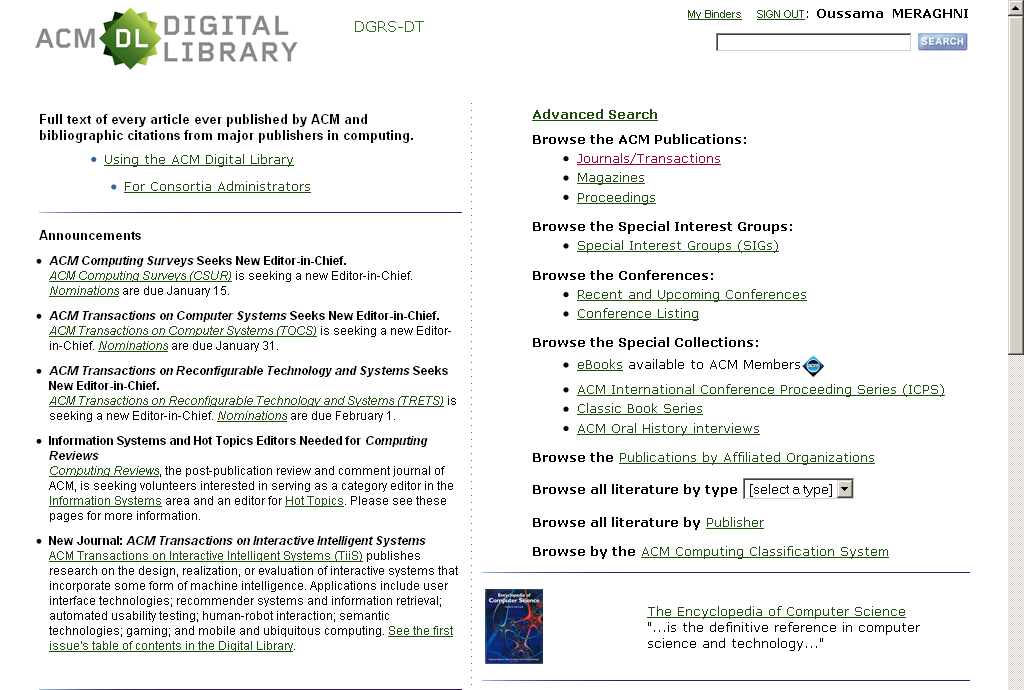 Green computing
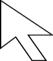 Recherche simple
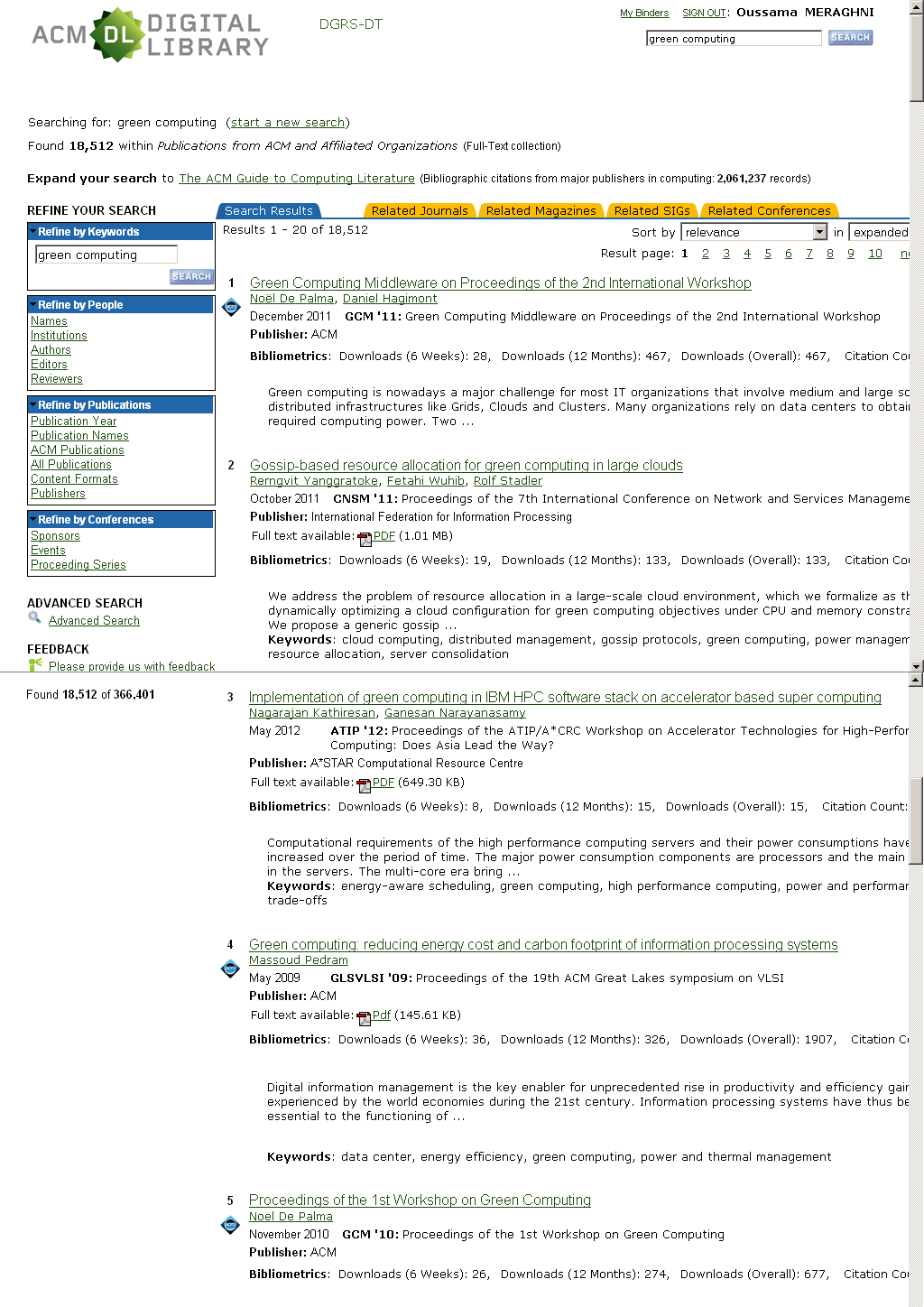 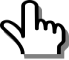 Affiner une recherche
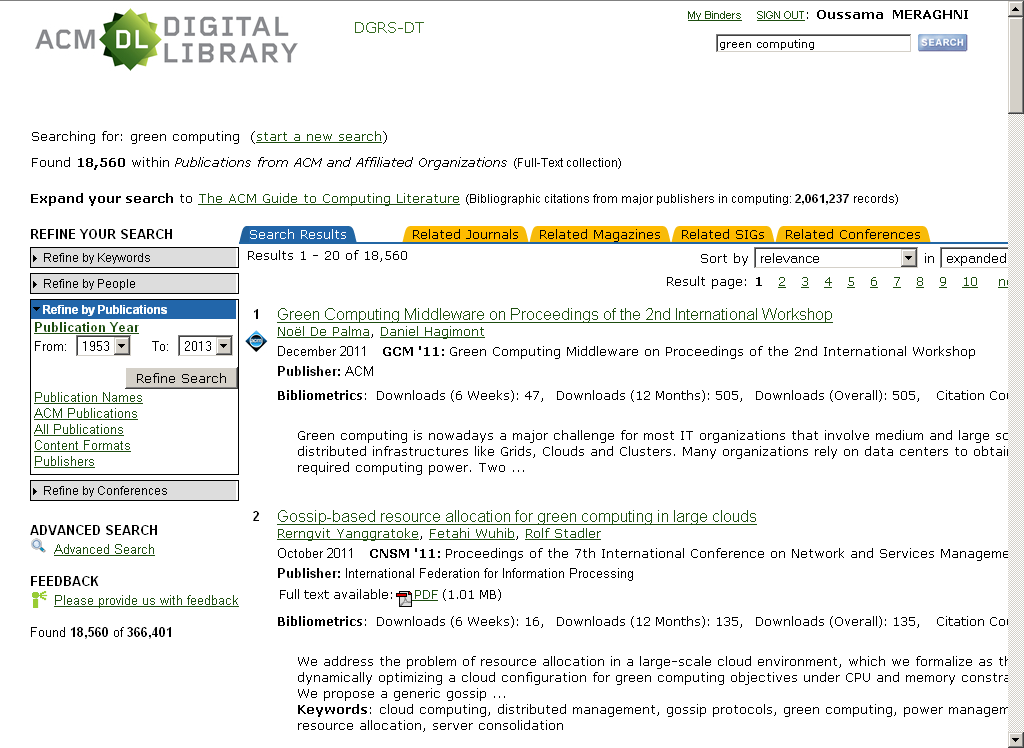 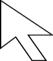 Affiner une recherche
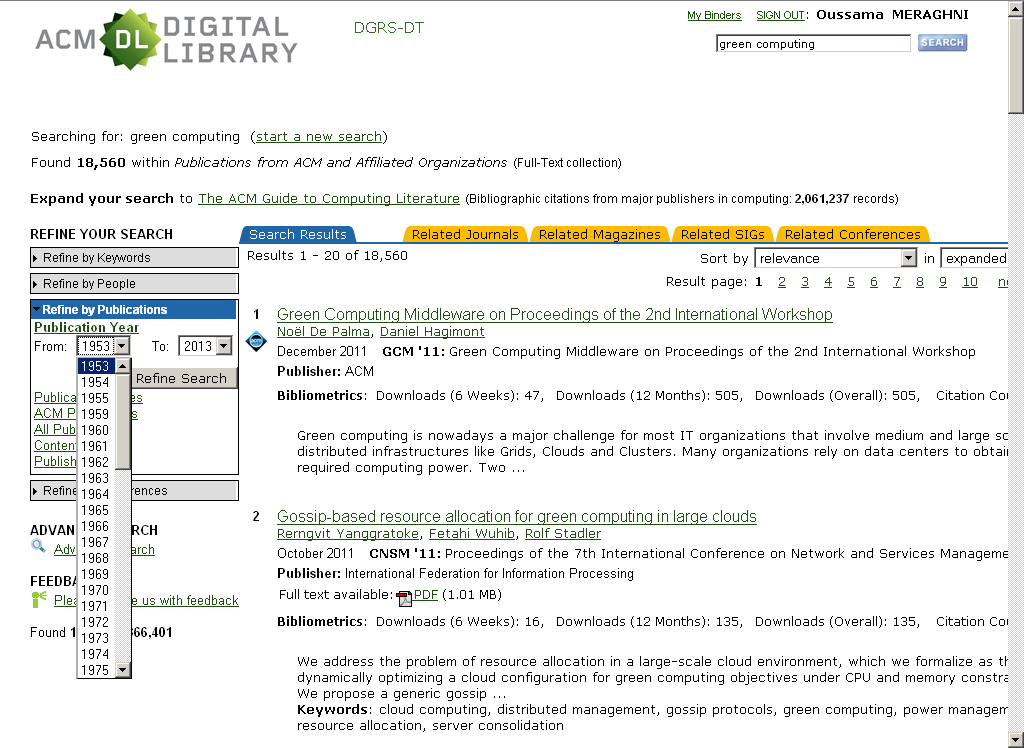 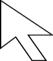 Affiner une recherche
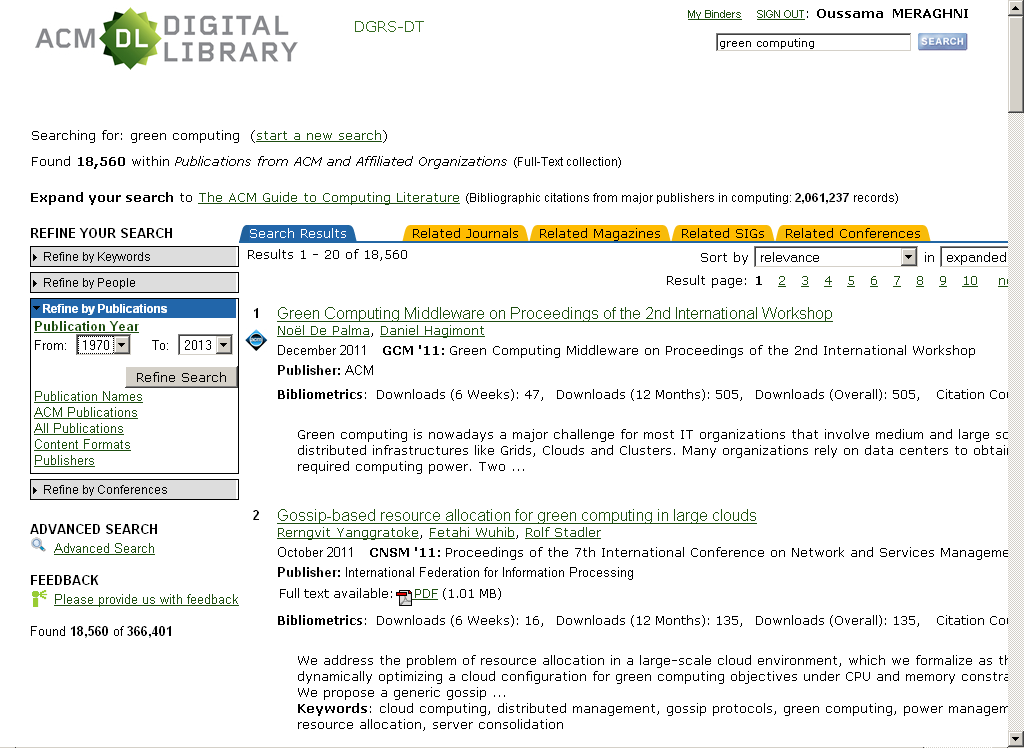 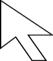 Affiner une recherche
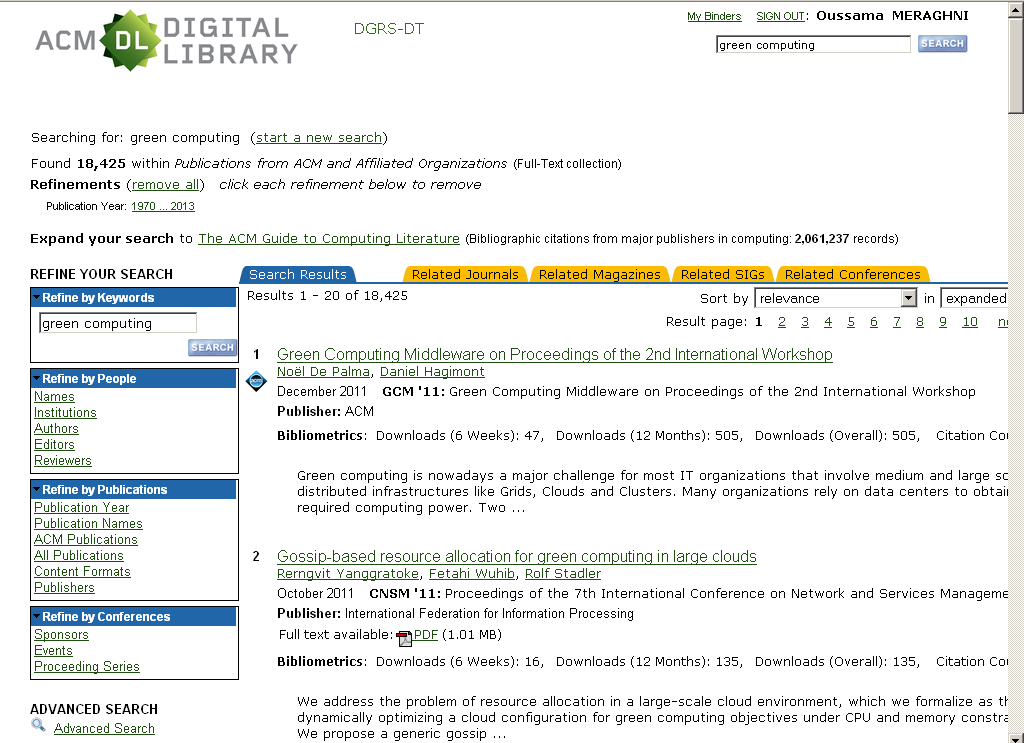 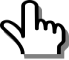 Page d’accueil
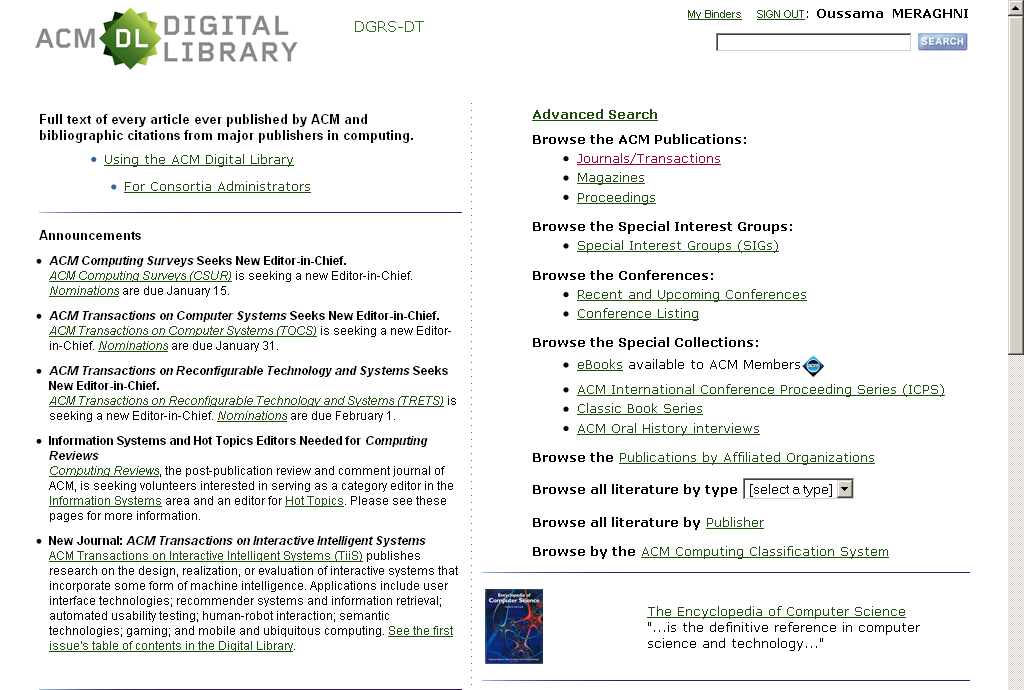 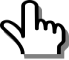 Recherche avancée
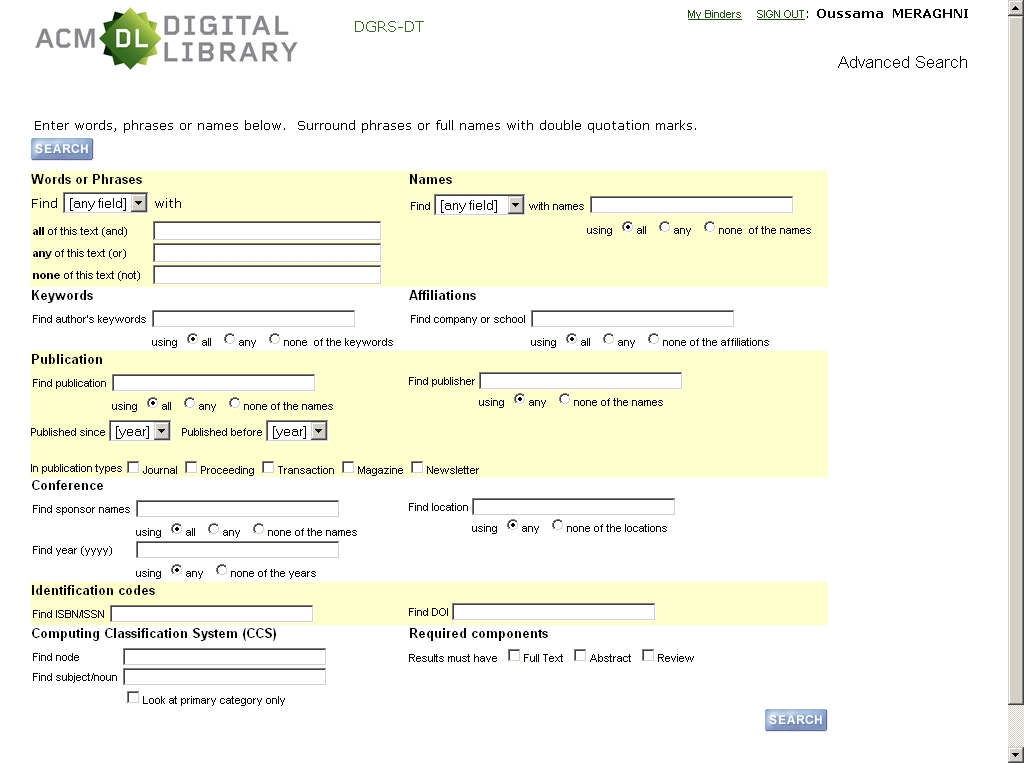 Information quality
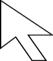 Recherche avancée
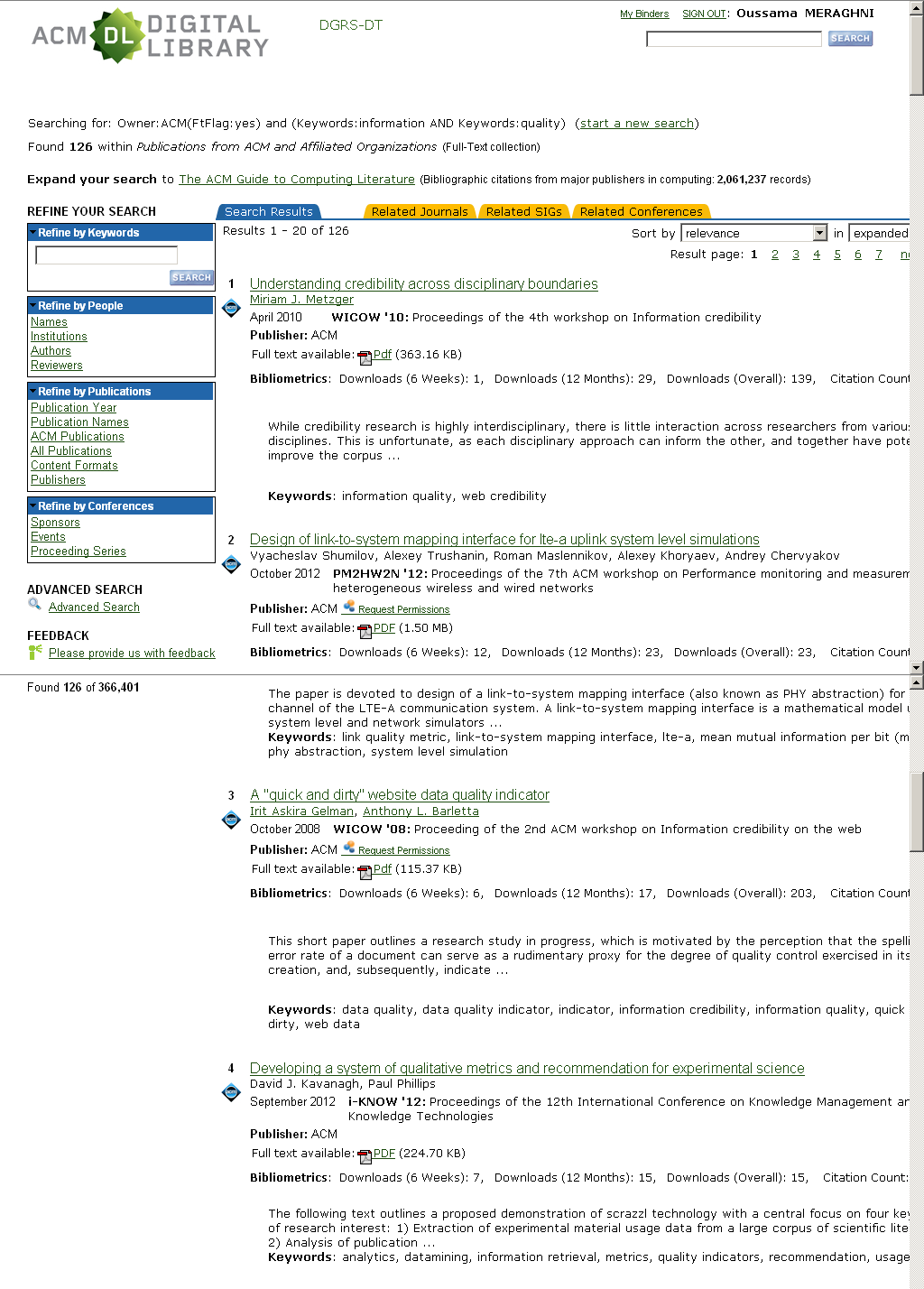 Gestion du compte personnel
Alertes
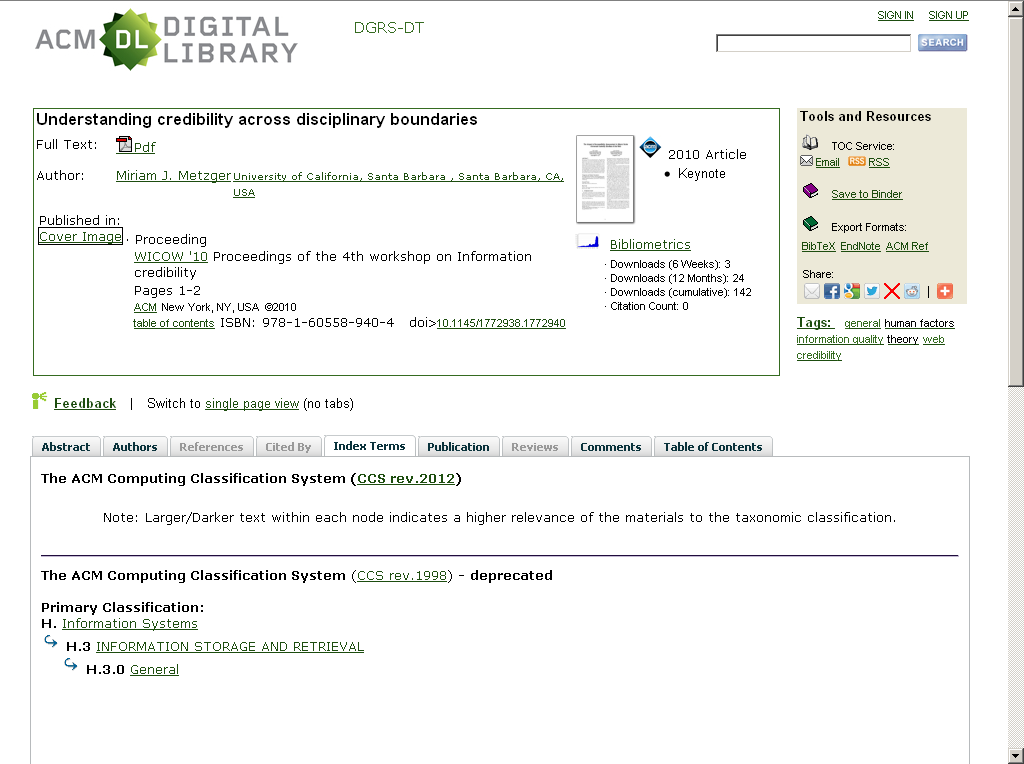 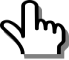 Alertes
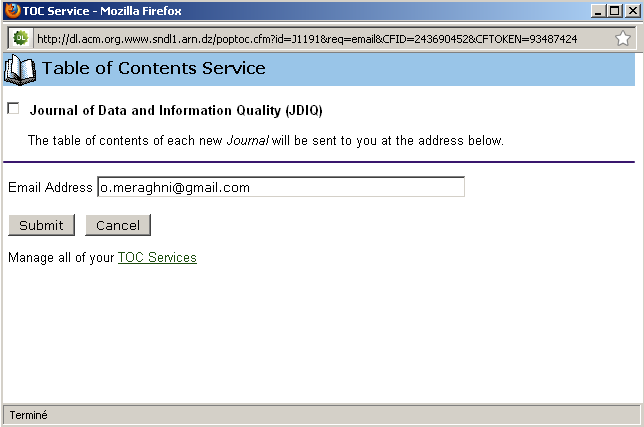 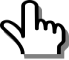 Alertes
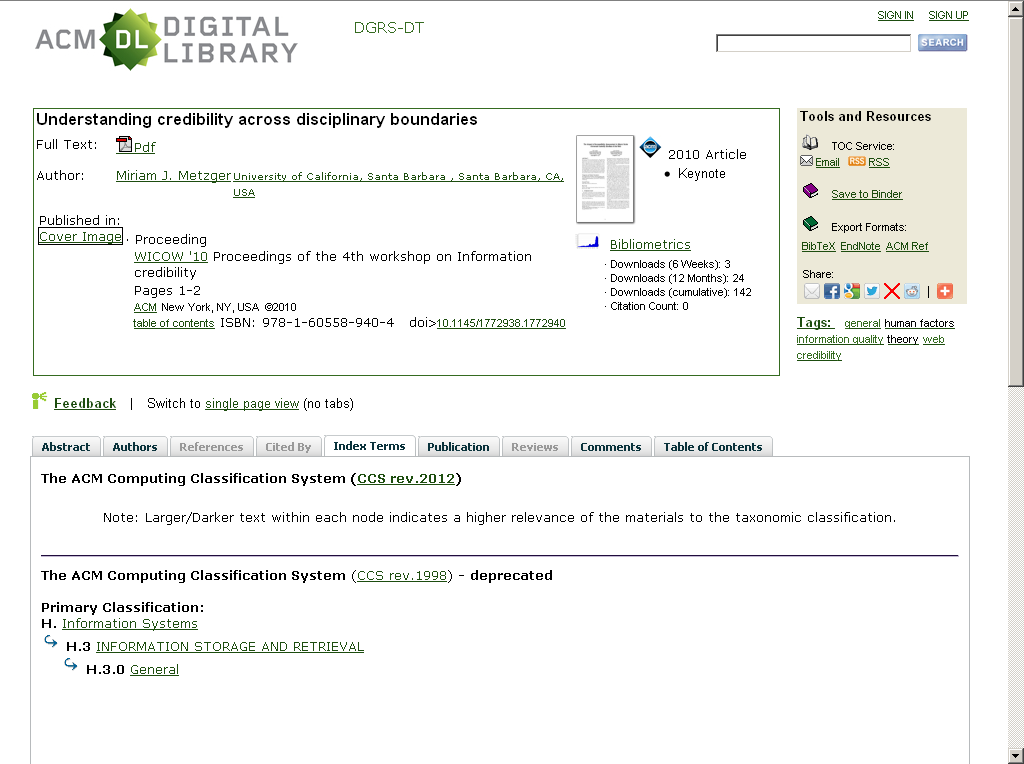 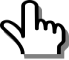 Page d’accueil
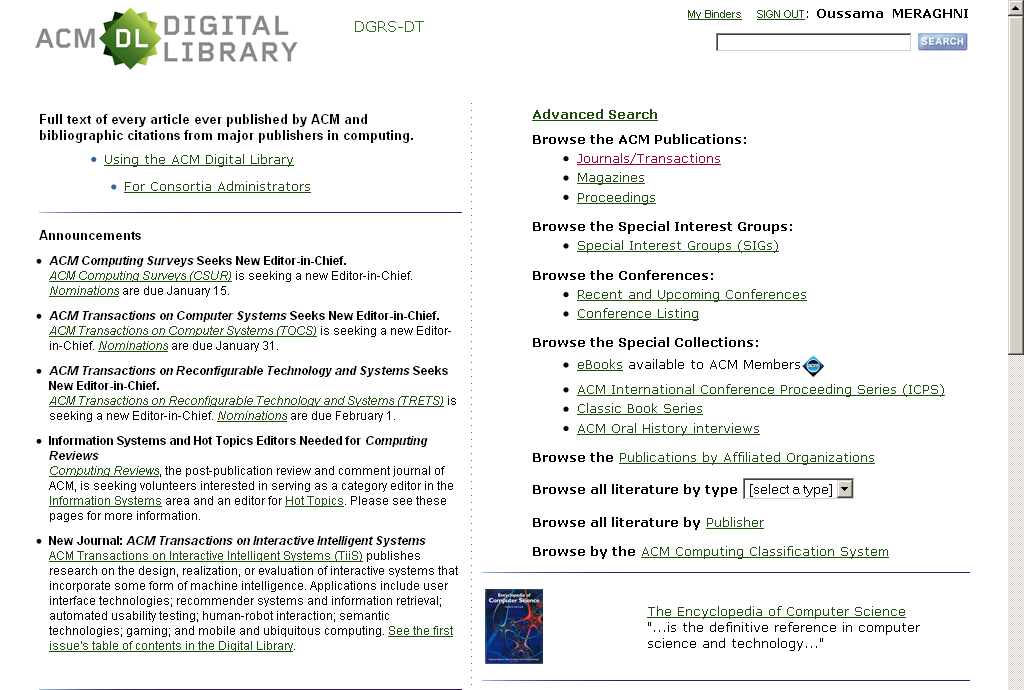 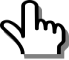 Compte personnel
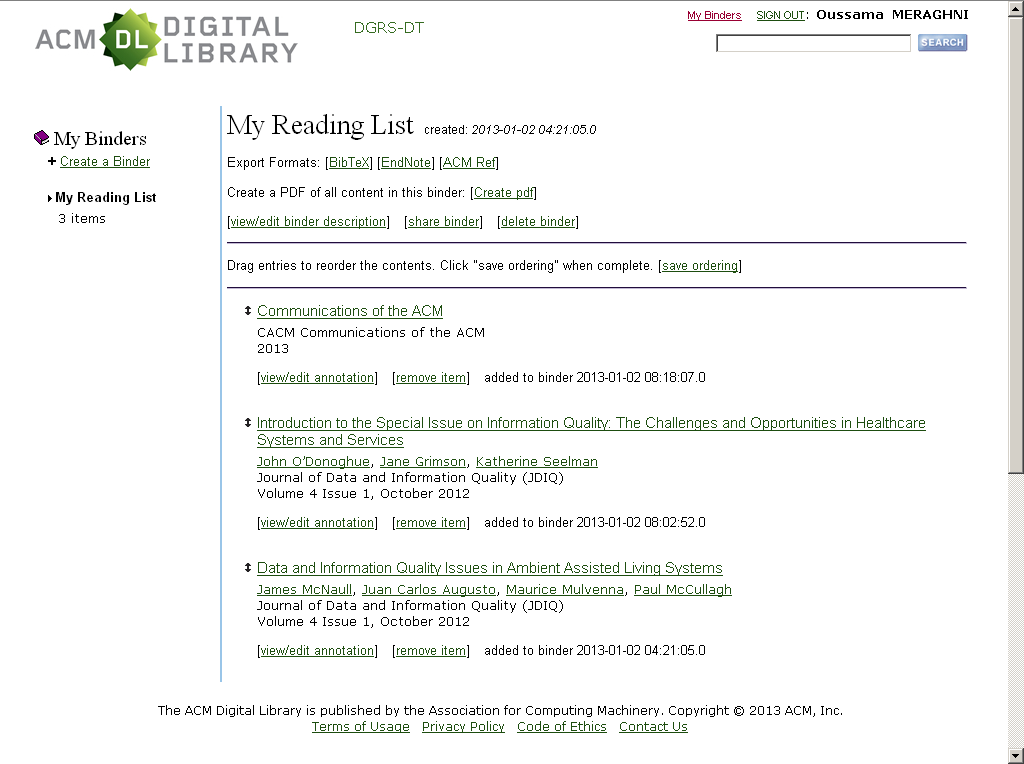 Alertes
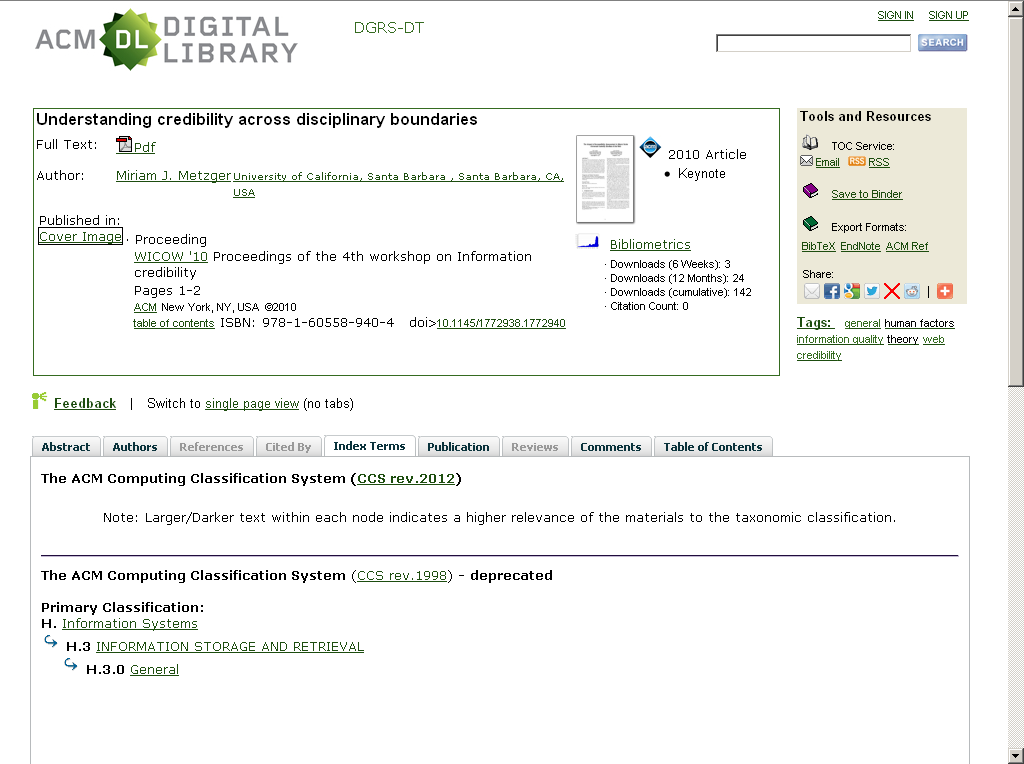 Page d’accueil
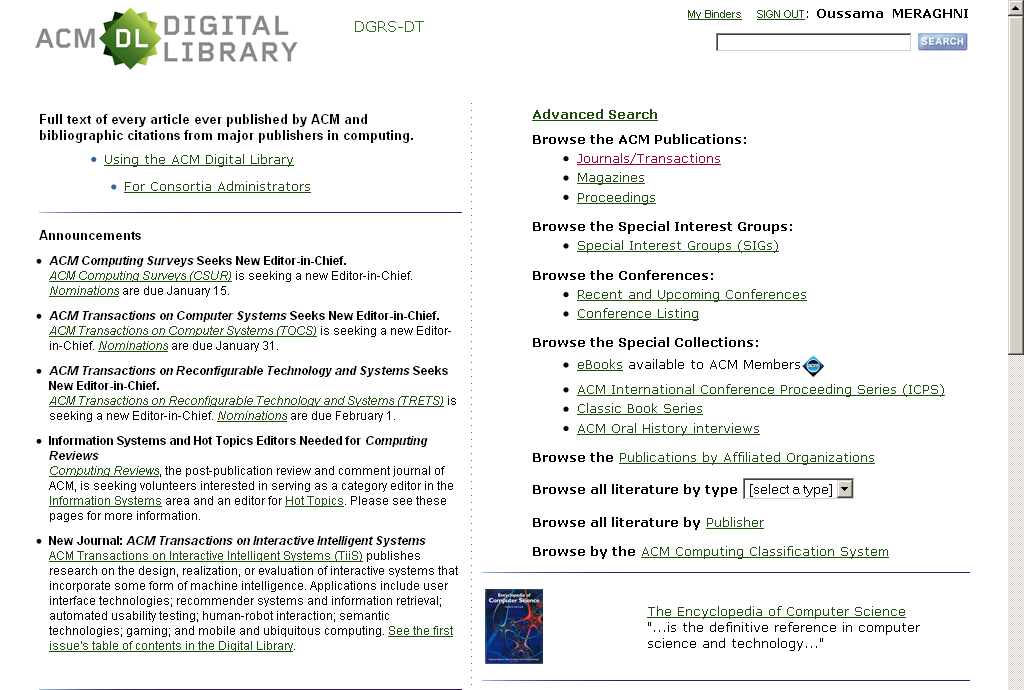 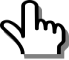 Encyclopédie
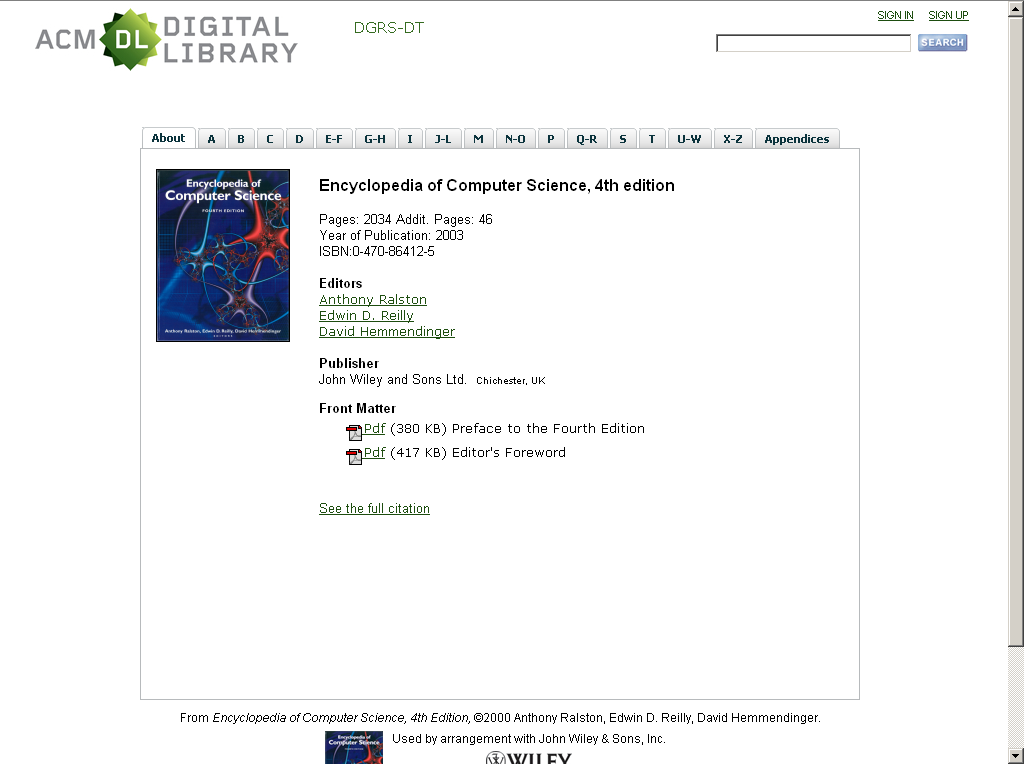 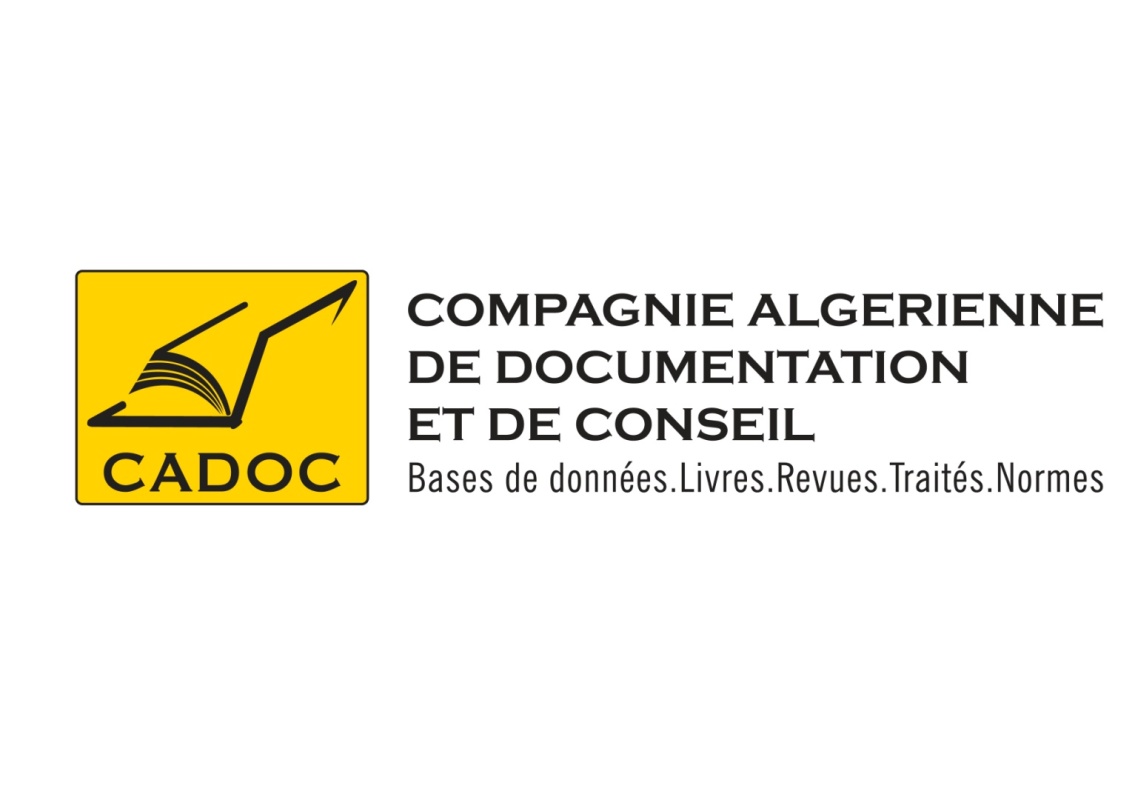 Merci 
 pour votre attention
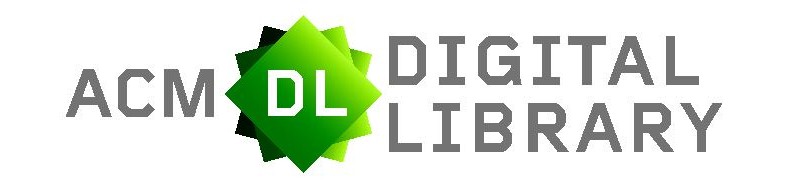